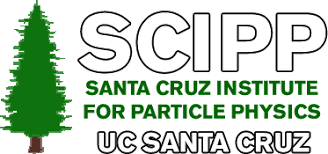 Use of Diamond Sensors for High Radiation, Flux and Repetition Rate Applications
Mohammad Nizam
(Postdoc with Prof. Bruce Schumm at SCIPP, UCSC)
(On behalf of the Advanced Accelerator Diagnostic (AAD) Collaboration)

December 1st 2022
CPAD Workshop 2022
Stony Brook University
Outline:

AAD introduction

Motivation

Fast pass-through diagnostic for next generation XFEL

50 MHz  position and intensity pass-through diagnostic

Submerged Imaging Wireless Monitor (SWIM)

Summary
12/1/2022
M. Nizam (SCIPP, UCSC)                                          CPAD-2022
2
Advanced Accelerator Diagnostics (AAD) Collaboration

A consortium funded by the University of California Office of the President
UC-National Laboratory Fees Research Program grant ID #LFR-20-65323
E. Prebys, C. Rowling
University of California, Davis

P. Freeman, D. Stuart
University of California, Santa Barbara

E. Gonzalez, S. Kachiguine, M. Kennedy, F. Martinez-McKinney, S. Mazza, N. Nagel, M. Nizam, E. Potter, R. Padilla, E. Ryan, B. Schumm, M. Wilder
University of California, Santa Cruz

C. Grace, T. Prakash
Lawrence Berkeley National Laboratory

J. Bohon, D. Kim, J. Smedley
Los Alamos National Laboratory

B. Jacobson, I.S. Torecilla, D. Zhu
SLAC National Accelerator Laboratory
Motivation: AAD Studies and application of Diamond sensors
Upgraded and next generation XFELs envisioned mJ scale pulses delivered at repetition rates up to 10 GHz.

Need to understand intrinsic charge collection limitations of diamond.
Need to develop high bandwidth (10 GHz) readout of ionising particle sensor.
  
 Cavity based XFEL R&D

Precise intensity and position measurement at 10 - 20 MHz
Pass-through diagnostic with minimal wavefront distortion
12/1/2022
M. Nizam (SCIPP, UCSC)                                          CPAD-2022
4
Position and profile monitors for intense proton beam.
  
Need to understand diamond radiation tolerance 
Wireless operation 



Why CVD diamond?

Superior radiation tolerance 
 Fast saturated drift velocity( ~ 200 um/nm compared to 100 um/nm for Si)
Superior thermal conductivity (2200 W/m-K) 
Charge collection time for a 30 um thick diamond sensor ~ 150 ps
low X-ray absorption
12/1/2022
M. Nizam (SCIPP, UCSC)                                          CPAD-2022
5
A FAST (MULTI-GHz) PASS-THROUGH DIAGNOSTIC FOR THE NEXT GENERATION OF XFELS
Shunt R
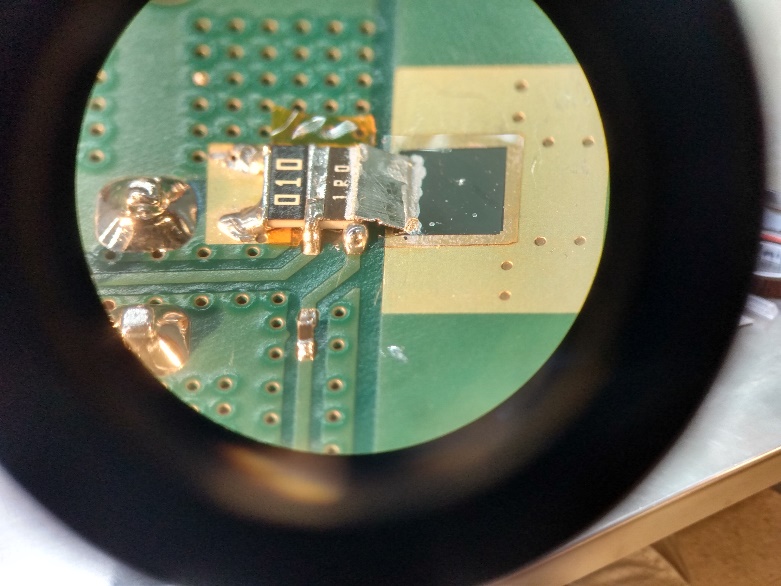 Paper: J. Bohon et al.
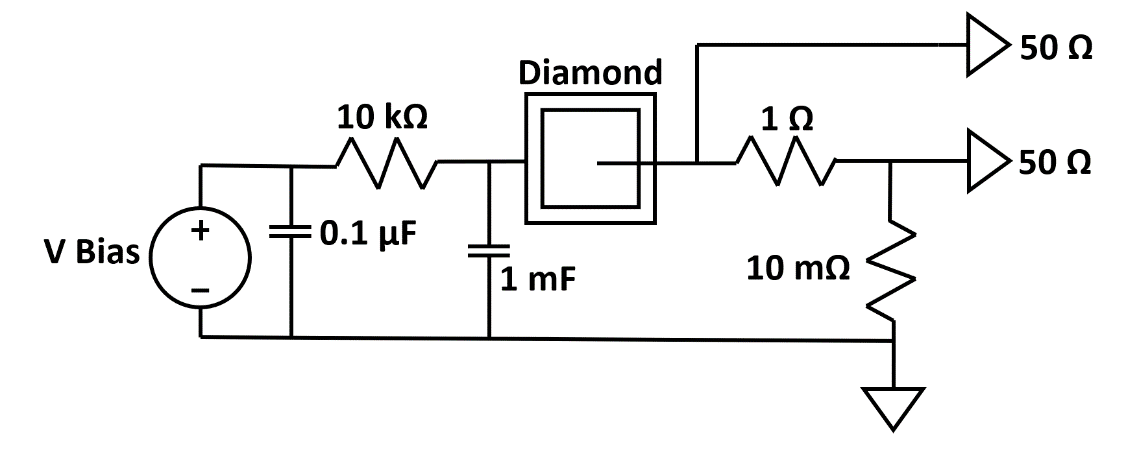 Signal Pickoff
Readout PCB signal path of the SCIPP assembly.
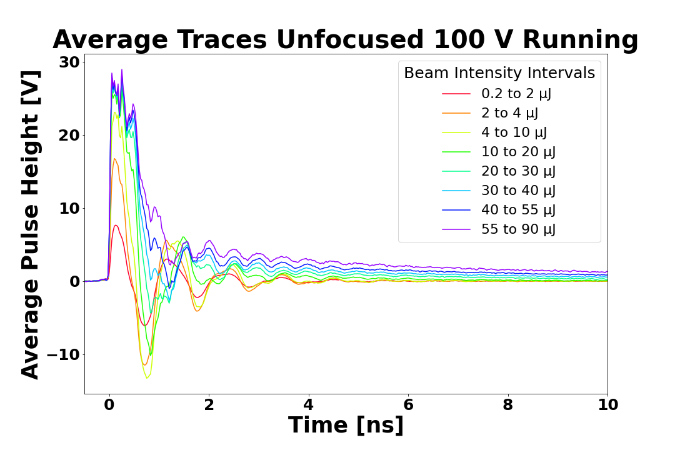 Element Six monocrystalline diamond sensor thinned to a thickness of 37  10 µm by the Applied Diamond Corporation.
Initial Attempt at Low-Impedance Signal Path, April 2021
Sensor connected to the readout path through an Indium band
A series array of 1 Ω and 10 mΩ shunt the signal current directly to ground.
50 Ω pick-off traces connected to the sensor side of both the 1 Ω and 10 mΩ resistors.
12/1/2022
M. Nizam (SCIPP, UCSC)                                          CPAD-2022
6
Plasma Density
12/1/2022
M. Nizam (SCIPP, UCSC)                                          CPAD-2022
7
Charge collection time
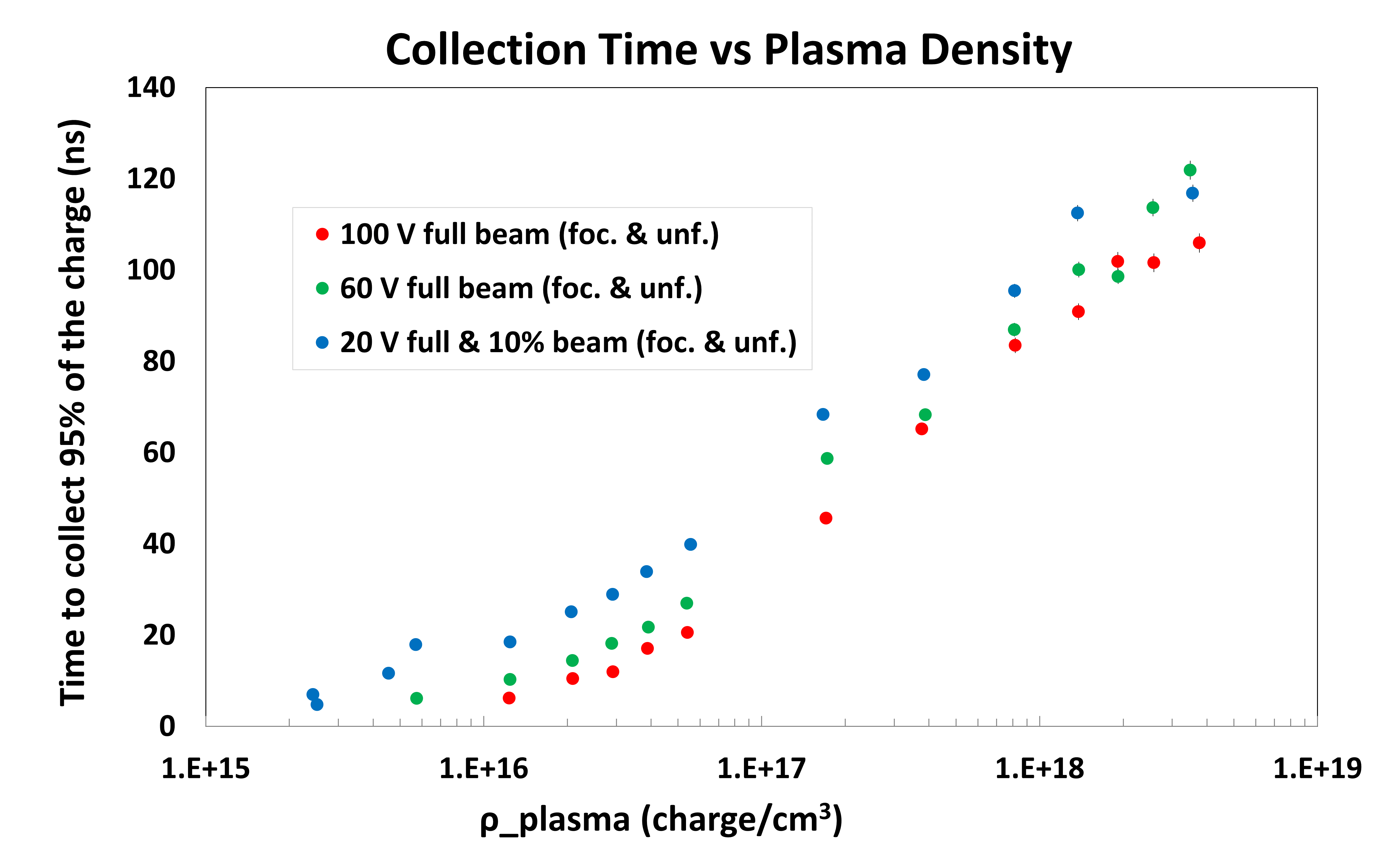 The time required for full collection (~ 95%) of the signal charge increases with total delivered charge.

Significantly larger when the beam is focused.

The charge collection time, characterized in this way, depends strongly upon both plasma density and applied bias field, and approaches 100 ns even for the highest bias field (2.7 V/µm)
12/1/2022
M. Nizam (SCIPP, UCSC)                                          CPAD-2022
8
Charge collection efficiency
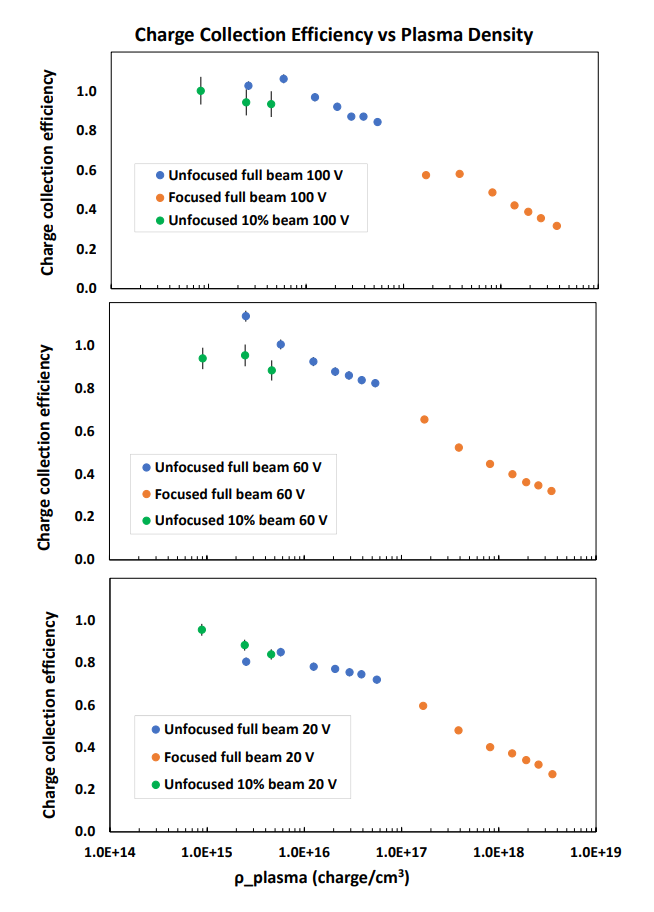 The estimated charge collection efficiency as a function of plasma density for the three bias voltages.

The charge collection efficiency is near 100% for the plasma density associated with the lowest energy bin for the case of unfocused and unattenuated beam.

The charge collection efficiency improves for higher sensor bias.

Charge collection efficiency loss occurs for plasma densities above 1016 charges/cm3
Estimated charge collection efficiency
12/1/2022
M. Nizam (SCIPP, UCSC)                                          CPAD-2022
9
TCAD Simulation
Tool: 3D Silvaco VICTORYDEVICE (Non-mixed mode)
Sensor: 120 x 120 um2 and 35 um thick diamond
100 V bias 
Charge injected using SINGLEEVENTUPSET method in 43 um diameter along the full thickness of the diamond.
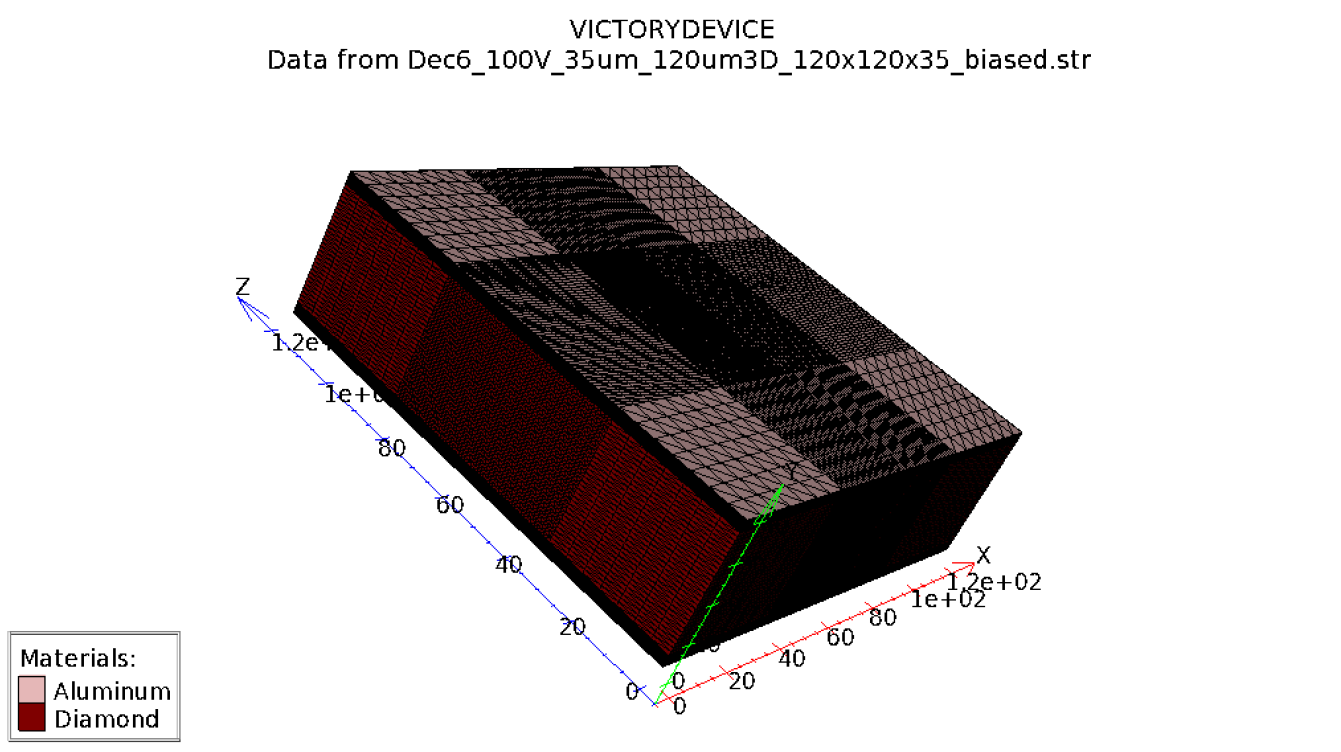 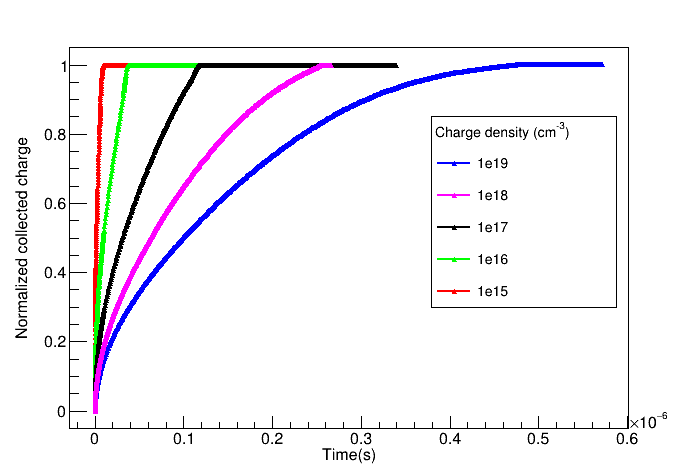 12/1/2022
M. Nizam (SCIPP, UCSC)                                          CPAD-2022
10
Data vs TCAD Simulation
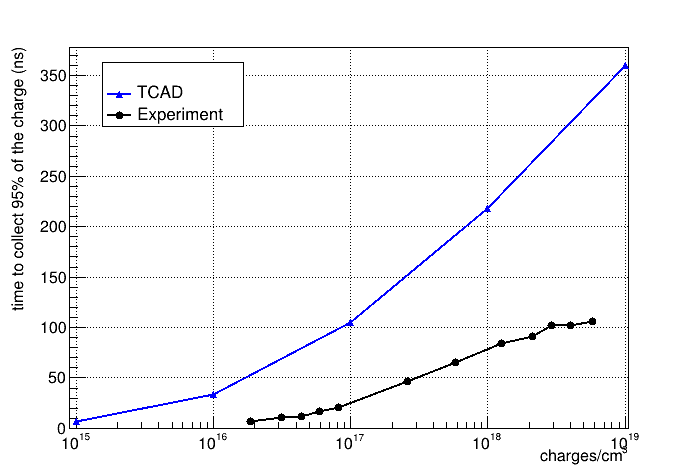 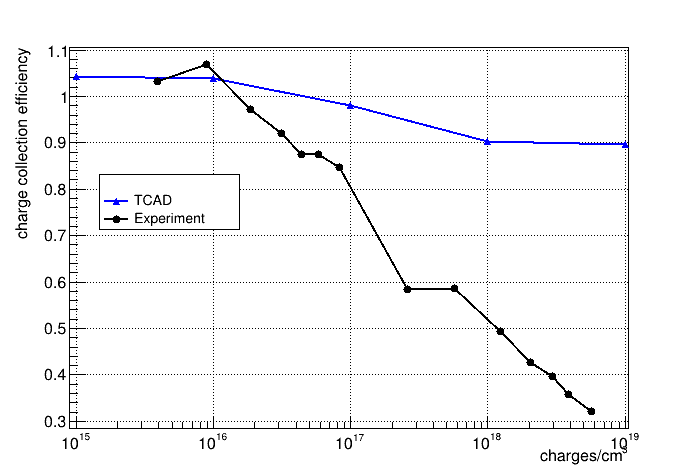 12/1/2022
M. Nizam (SCIPP, UCSC)                                          CPAD-2022
11
50-MHz POSITION & INTENSITY PASS-THROUGH DIAGNOSTIC
A pass-through diagnostic that measures intensity and position of the circulating beam at every pass for Cavity-based X-ray free electron laser (CBFEL) .
A new readout system capable of achieving repetition rates up to 50 MHz was built at SCIPP. 
Use of a 43 μm thin planar diamond sensor to reduce the beam absorption and wave-front distortion. 
8 parallel 0.2 μF capacitors to provide signal return path that bypasses the voltage supply.
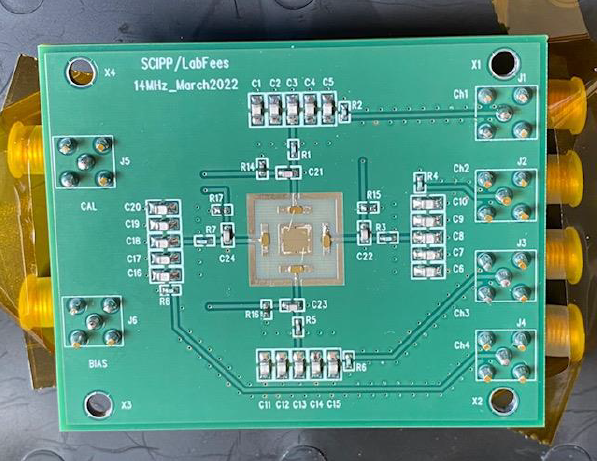 4-channel readout board
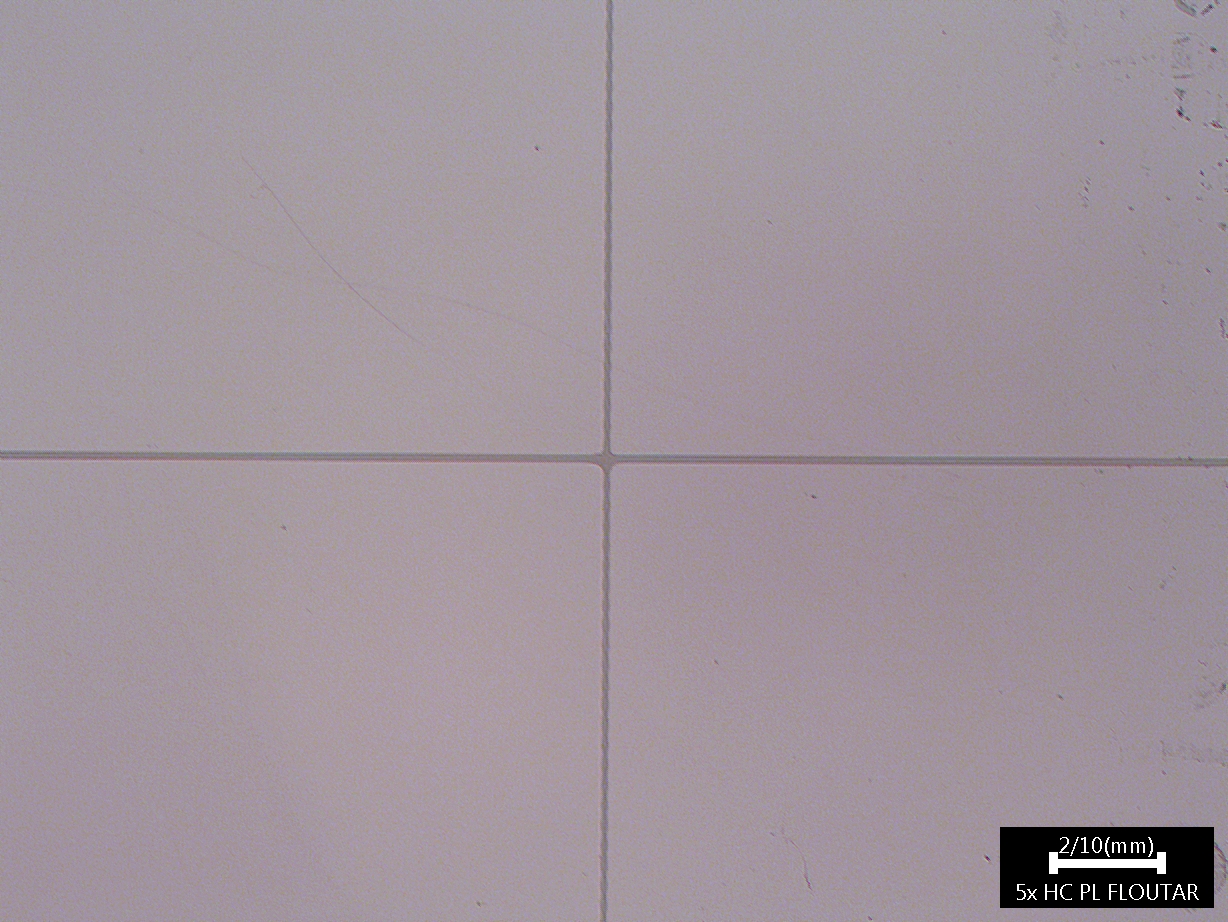 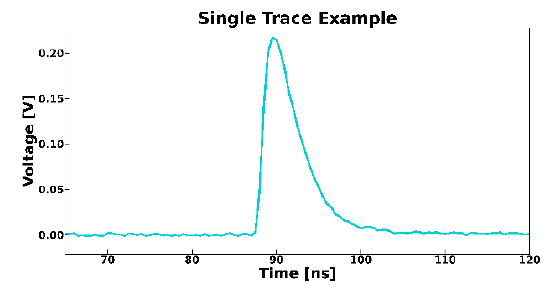 4x4 mm2 quadrant sensor
12/1/2022
M. Nizam (SCIPP, UCSC)                                          CPAD-2022
12
Charge collection and position resolution
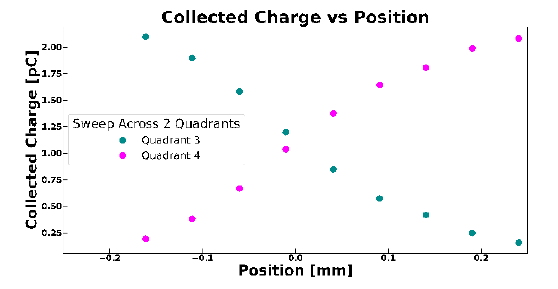 A sweep across two quadrants of the diamond sensor. 
The average collected charge measured as the XPP beam was moved in intervals of 50 μm across quadrant 3 and 4 for an intensity interval of 3.1 nJ to 4.7 nJ. 
The combined collected charge from Q4 and Q3 was characterized as a function of delivered beam intensity.
The linear correlation between these two parameters, showing that a pass-through diagnostic is achievable for repetition rate as large as 50 MHz 
3 um spatial uncertainty (for a 300 um wide beam)
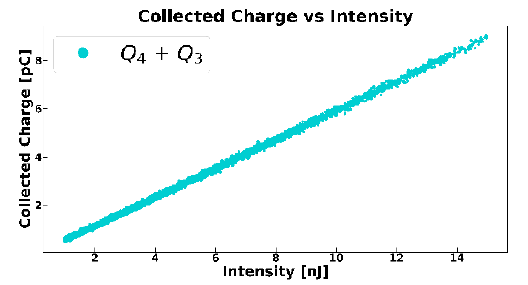 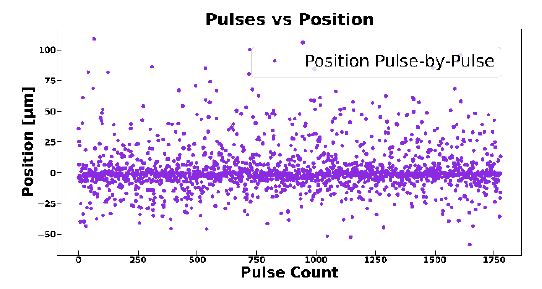 12/1/2022
M. Nizam (SCIPP, UCSC)                                          CPAD-2022
13
SUBMERGED WIRELESS IMAGING MONITOR (SWIM)
To benchmark Diamond Profile Monitors with a proton beam while simultaneously upgrading the beam diagnostic capability at the Isotope Production Facility (IPF) at Los Alamos National Lab (LANL).

IPF wants to image beam at the interaction site.

Currently, IPF sends down plastic films 40 ft down a water filled shaft, blasts it with beam and then brings it back up to analyze.

Problems:
Process takes ~1 hour, really slow
Method collects beam average 
Submerged Wireless Imaging Monitor (SWIM) will provide real time beam monitoring and better/faster tuning of the beam resulting in more efficient Isotope production.
The lifetime dose of the diagnostic is about 10^16 p/cm2 of 100 MeV protons.
We need to understand the radiation tolerance of diamond to this level.
12/1/2022
M. Nizam (SCIPP, UCSC)                                          CPAD-2022
14
SWIM Overview
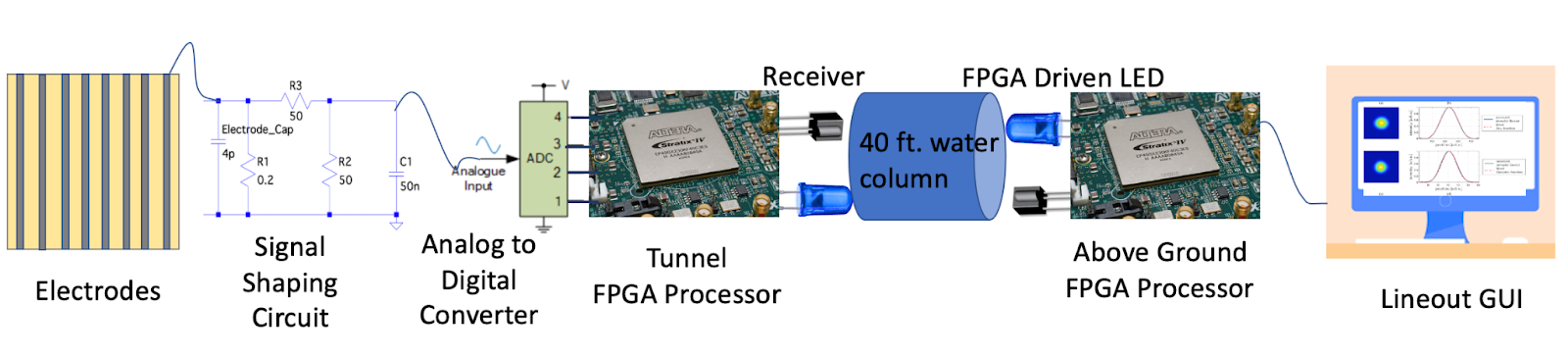 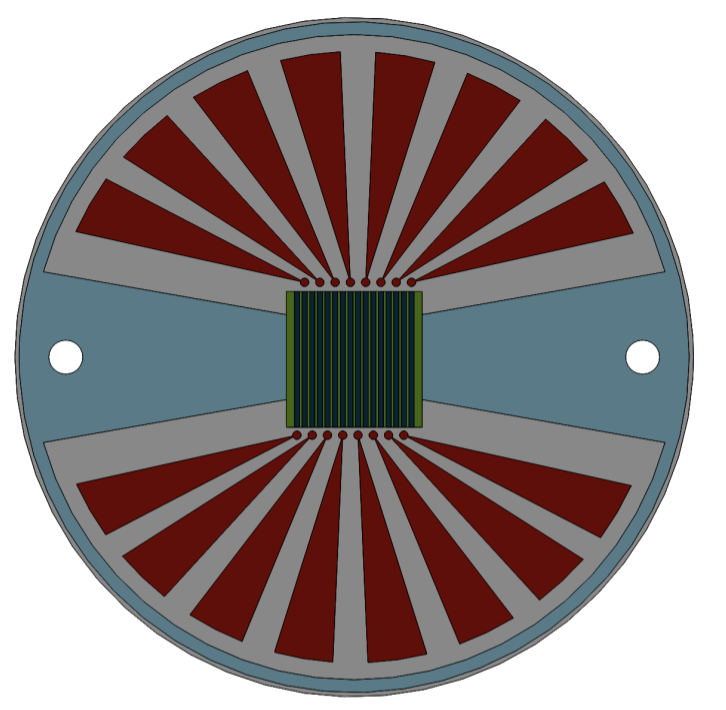 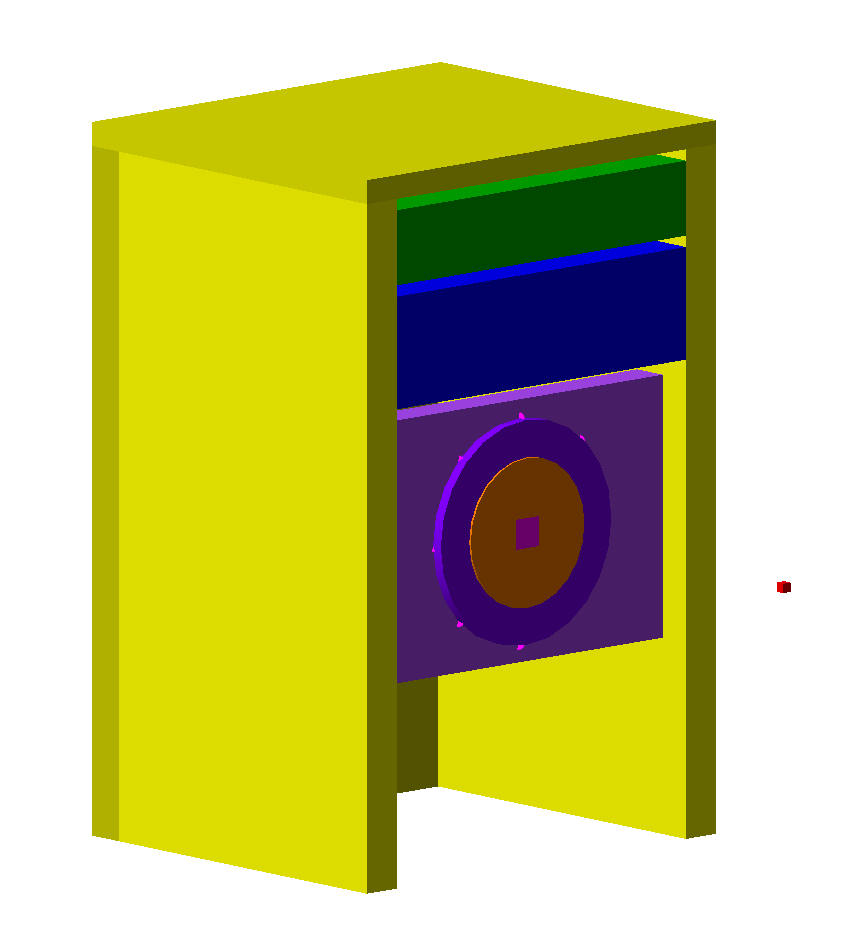 Diamond array is 1.2x1.2 cm2 strip array with a pitch of 800 um, with two views (total 30 channels)
Diamonds
Blue = Shielding
Green = Electronics
Pink = Diamond PM
Yellow = Iron Carrier
Red = Beam Stop
12/1/2022
M. Nizam (SCIPP, UCSC)                                          CPAD-2022
15
Crocker Experimental Setup
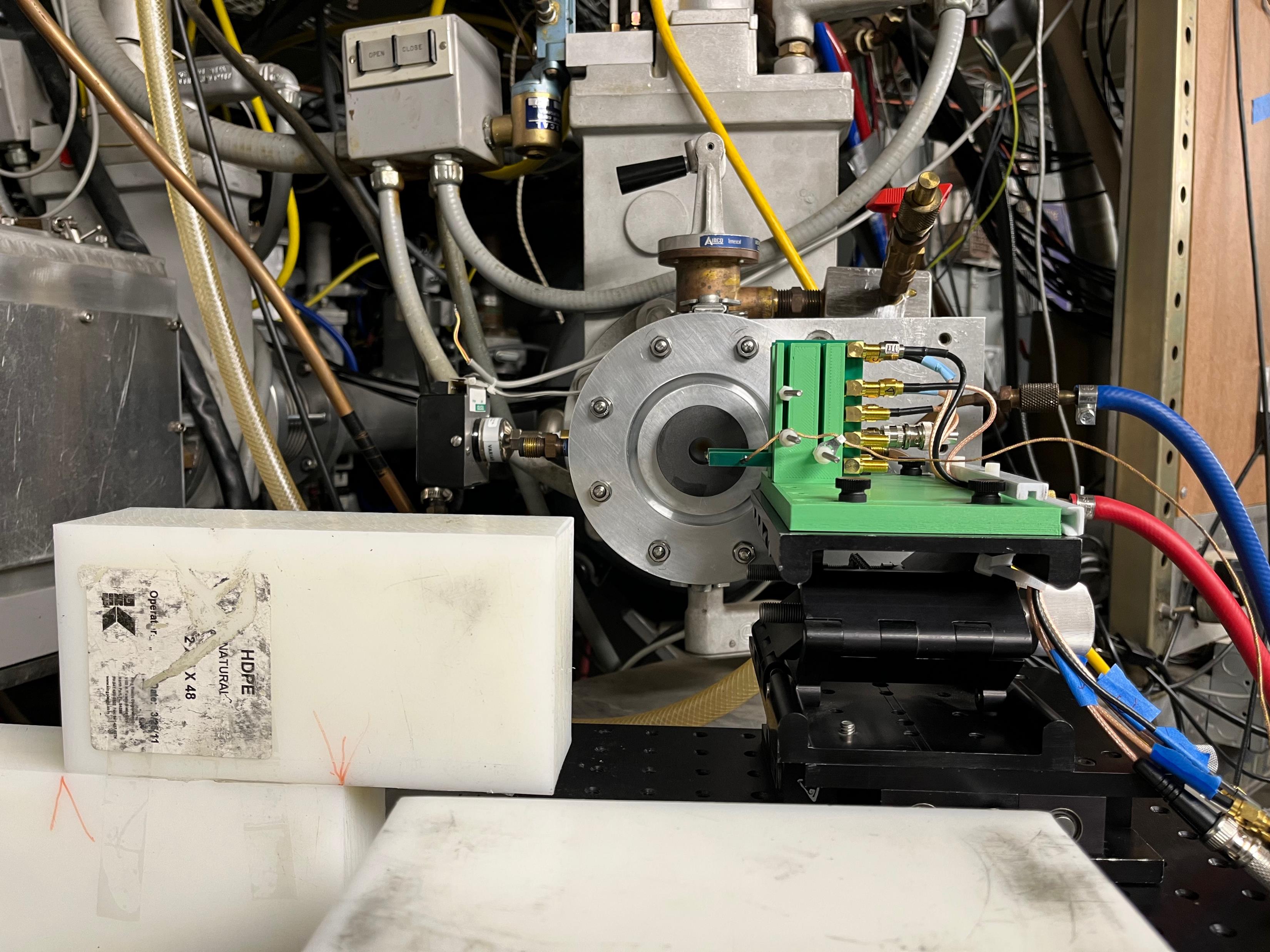 The experiment was done at the Crocker Nuclear Lab, UC Davis  in February 2022 where a 4mm x 4mm x 0.030 mm diamond and a Silicon sensor with similar dimensions were mounted in parallel on two four-channel readouts board designed at SCIPP. The proton beam energy was 67.5 MeV and the total fluence was ~ 4 x 1016 .
Sensors
Beam current = 1 uA
Beam Diameter = 1.5 cm
Fluence = 3.54e12 p/s/cm^2
Maximum Frequency = 22 MHz
Both Silicon and Diamond sensors mounted
Total number of events collected = 11367
Trigger rate = 1Hz
Bias voltage for diamond = 10 V – 50 V
12/1/2022
M. Nizam (SCIPP, UCSC)                                          CPAD-2022
16
Experimental Setup
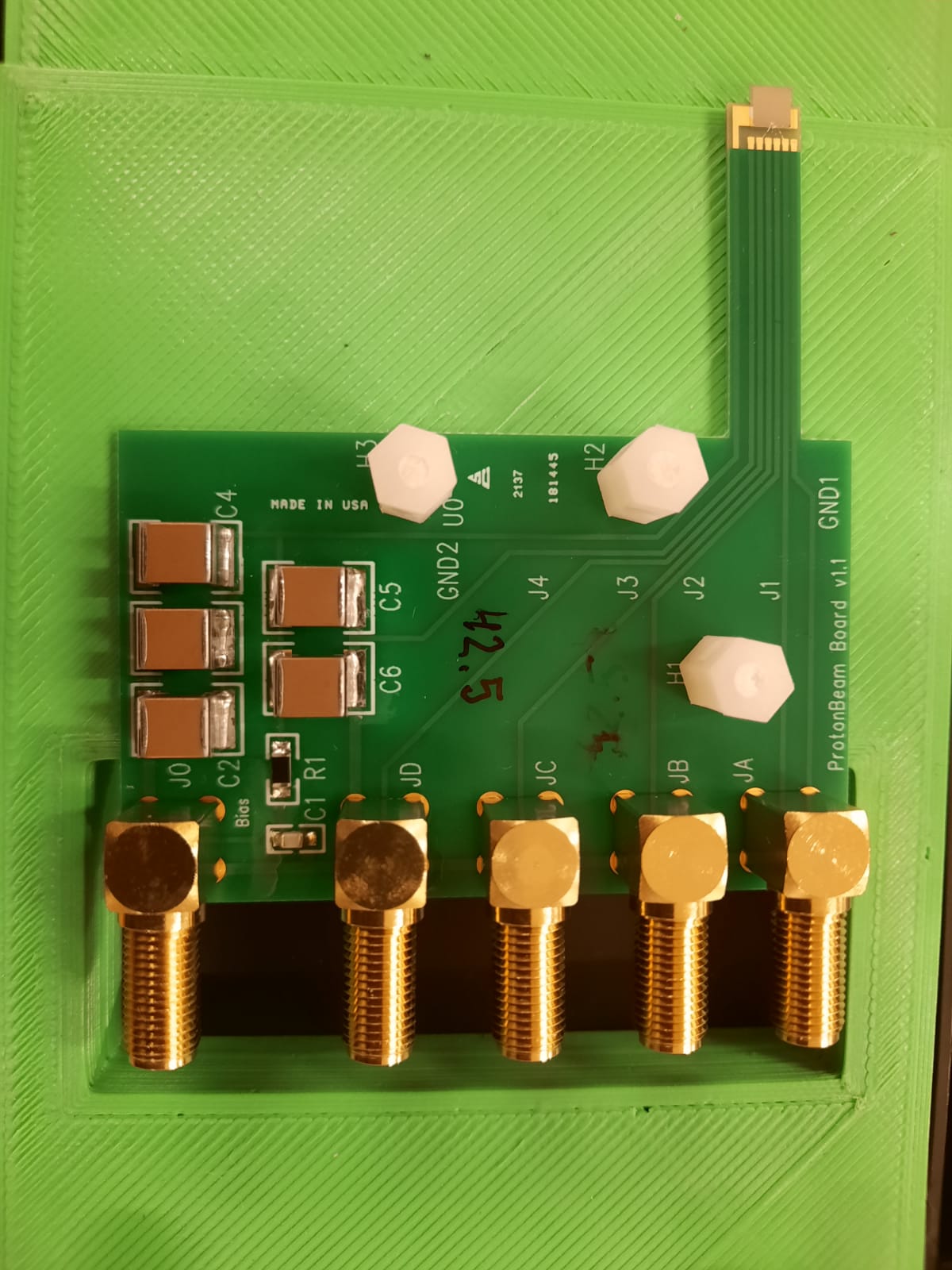 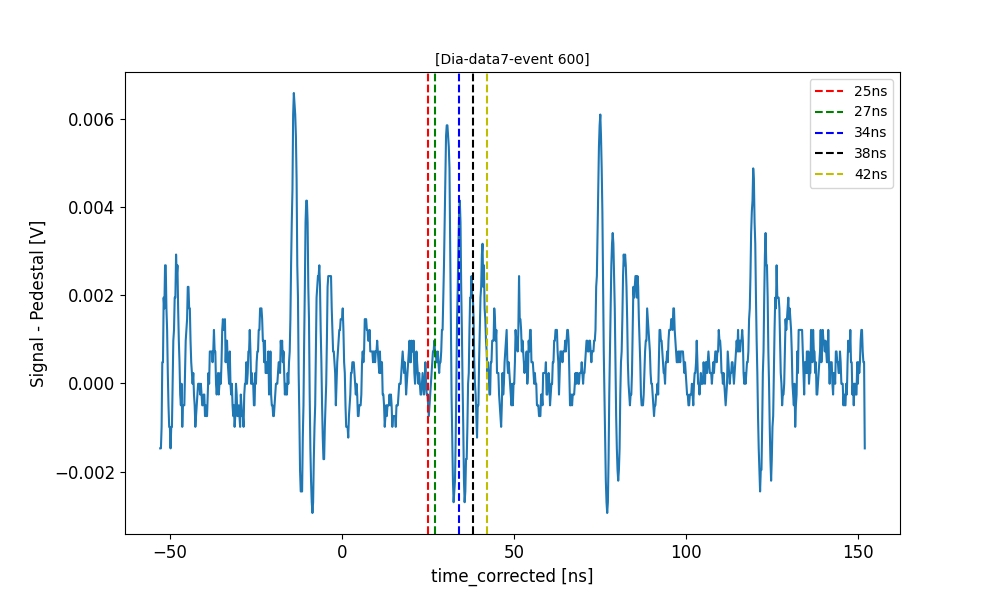 4 channel readout SCIPP board
We monitored the response of diamond as a function of time
Determining the pedestal created a dominant source of error
We determined the overall scale of degradation after-the-fact by comparing the response of a new and the damaged sensor in the LCLS beam.
12/1/2022
M. Nizam (SCIPP, UCSC)                                          CPAD-2022
17
Overall charge collection rate as a function of fluence
The diamond sensor was irradiated with ~ 4 times the lifetime dose of the IPF.
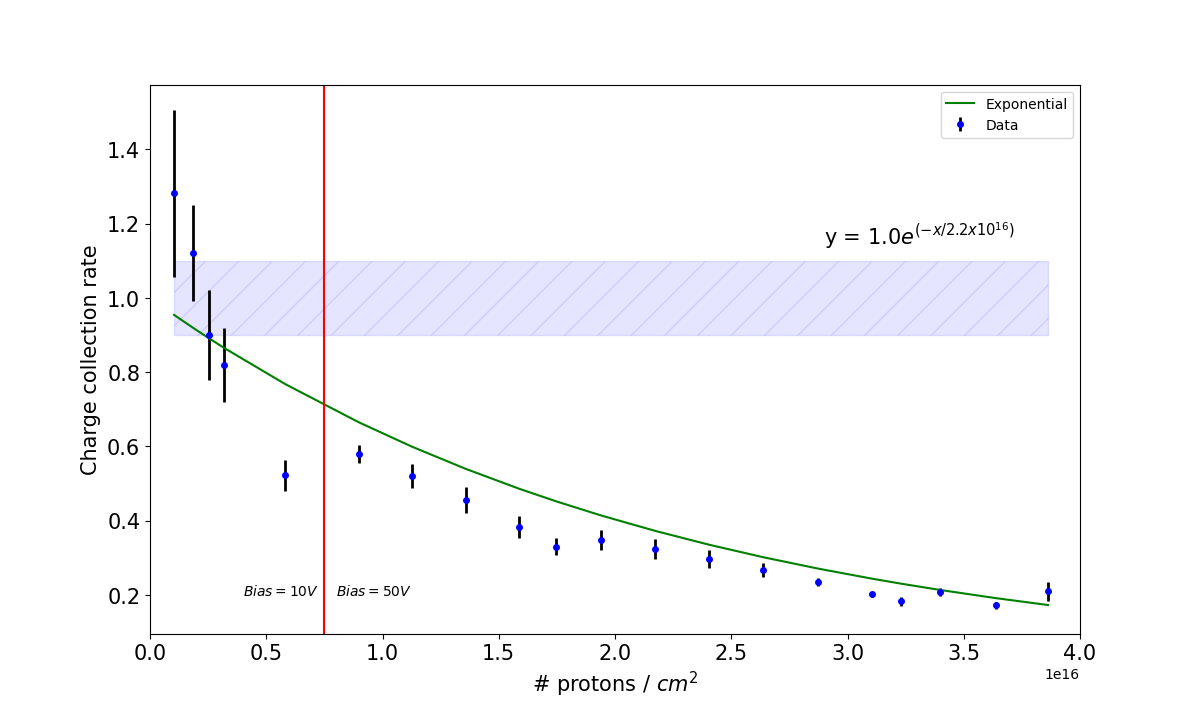 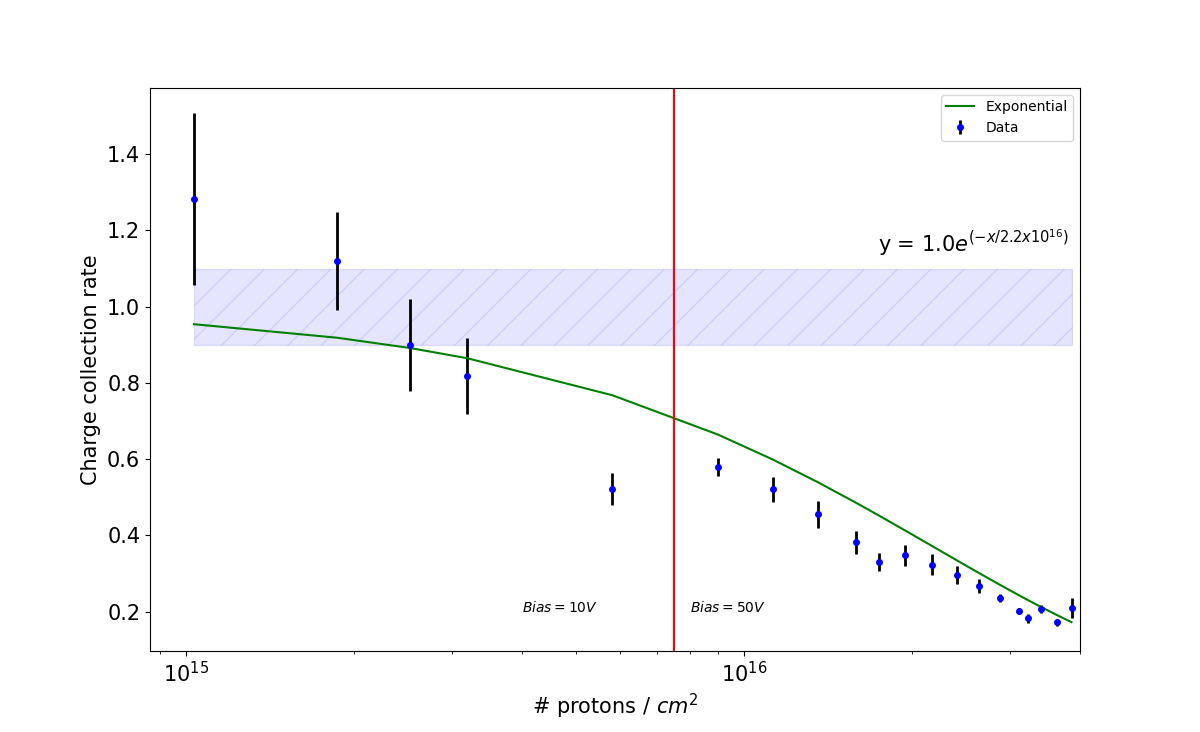 10% error band from LCLS data
12/1/2022
M. Nizam (SCIPP, UCSC)                                          CPAD-2022
18
Summary and Future:

A customized signal readout device designed with a low impedance signal path.
Charge collection efficiency improves with applied bias voltage and found to be maintained for plasma densities as high as 1016 charges/cm3.
 Charge collection time (95 % of the asymptotic value) also strongly depends on plasma density and the bias voltage. 

The 4-quadrant system provides a pass-through di-agnostic for frequencies as high as 50 MHz repetition rate.
The pulse-by-pulse position resolution was measured to be approximately 3 μm. 

Radiation damage in diamond was tested at the Crocker Nuclear Lab, UC Davis.
Diamond was exposed to ~ 4 times the life time dose of the Isotope Production Facility (IPF).
The charge collection efficiency of the irradiated diamond was compared to an un-irradiated diamond at LCLS and it was found to be ~ 21%.

We are exploring ideas that will allow for the processing of signal charge in the 100-200 ps range.
Developing compact signal-path geometries that we hope to use to push signal-path resonances as high as possible by minimizing signal-path inductance.
12/1/2022
M. Nizam (SCIPP, UCSC)                                          CPAD-2022
19
Backup
12/1/2022
M. Nizam (SCIPP, UCSC)                                          CPAD-2022
Data Acquisition
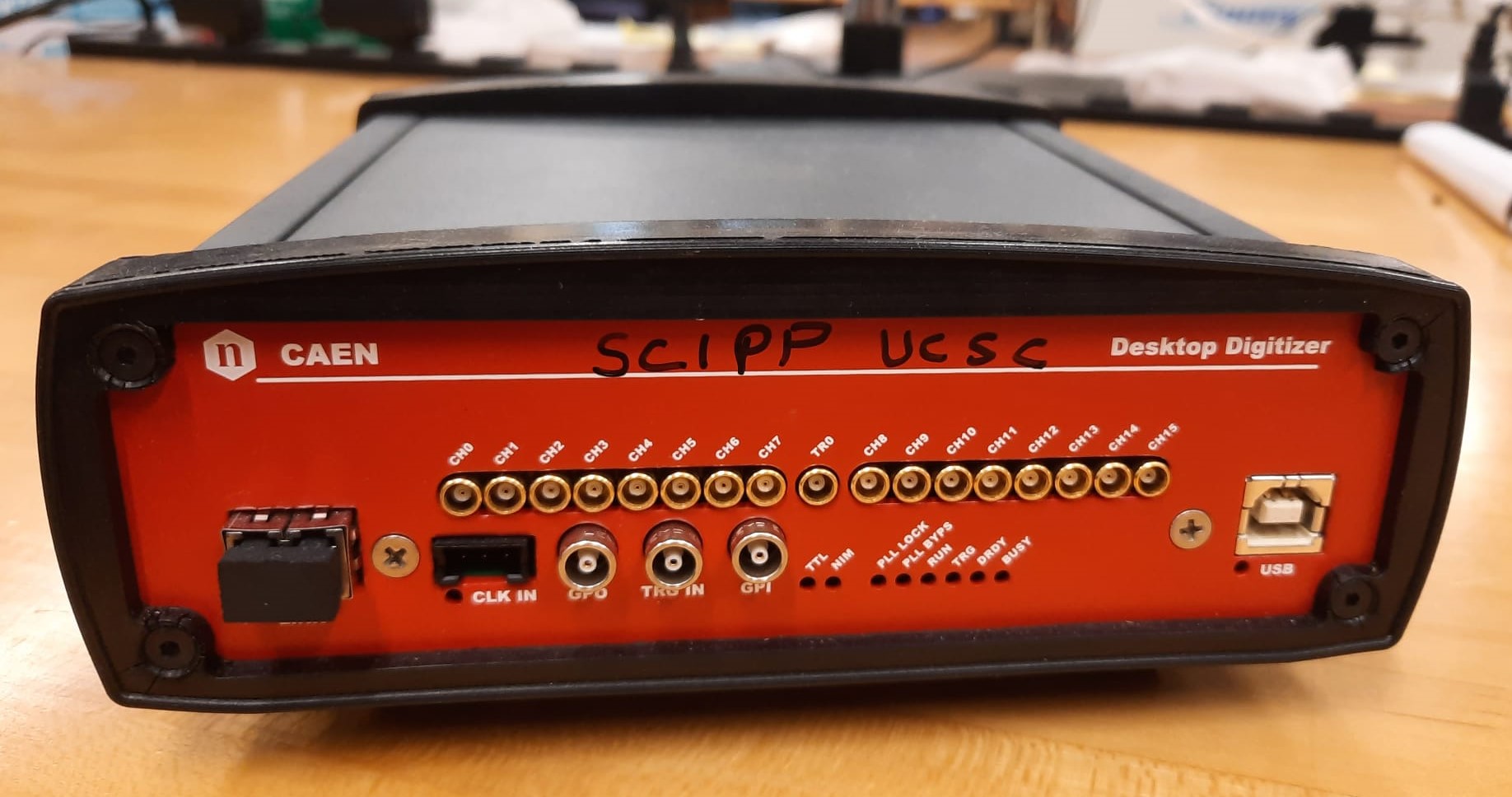 5 GS/s
16 analog input channels on MCX coaxial connectors
1 Vpp input dynamic range
USB and Optical Link communication interfaces
Dead-time due to conversion: 110 µs
1 additional analog input (TR0): fast (low latency) trigger, digitizable for high resolution timing (up to 50 ps)
CAEN DT5742
12/1/2022
M. Nizam (SCIPP, UCSC)                                          CPAD-2022
Trigger Correction
50% level of the trigger pulse is taken as the start to minimize jitter in the trigger.
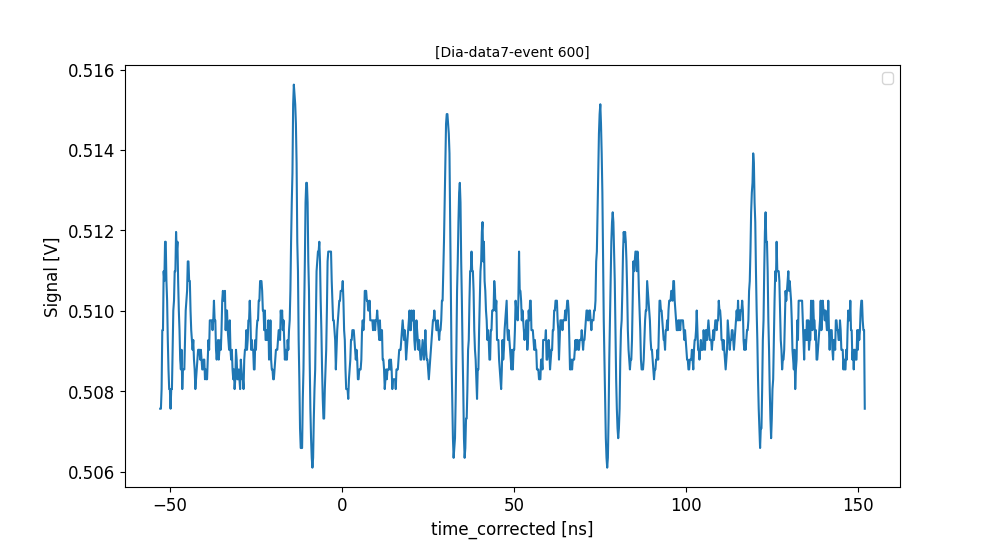 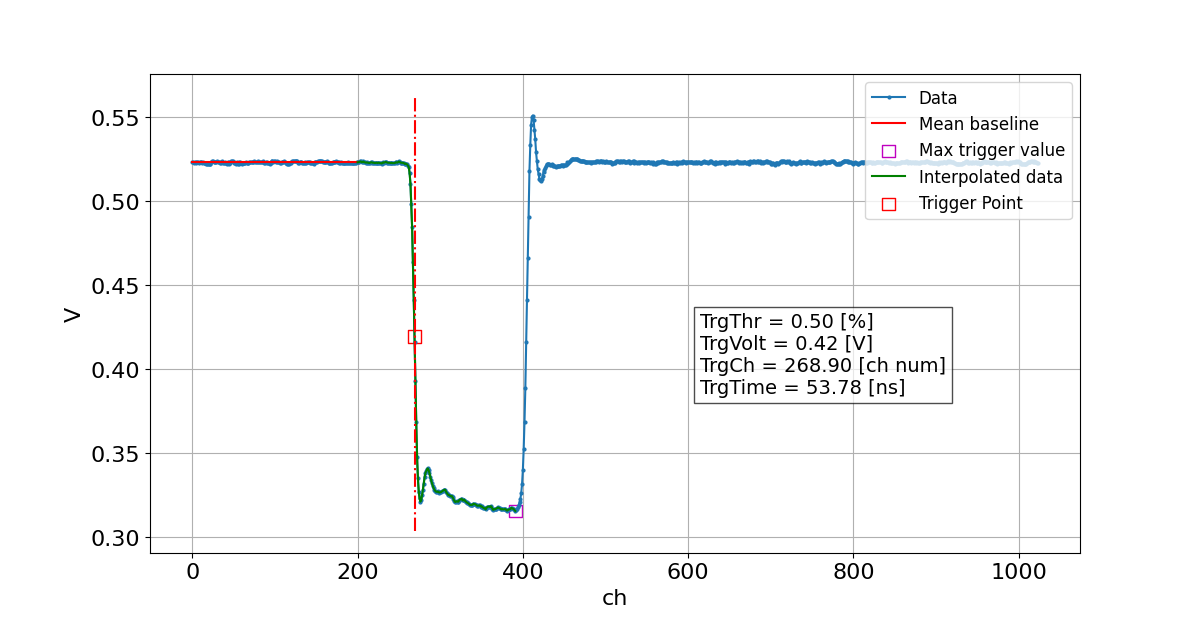 Trigger Pulse
Diamond Signal
12/1/2022
M. Nizam (SCIPP, UCSC)                                          CPAD-2022
22
Pedestal Correction
Pedestal window: 9 – 20 ns (Considering the third peak only)
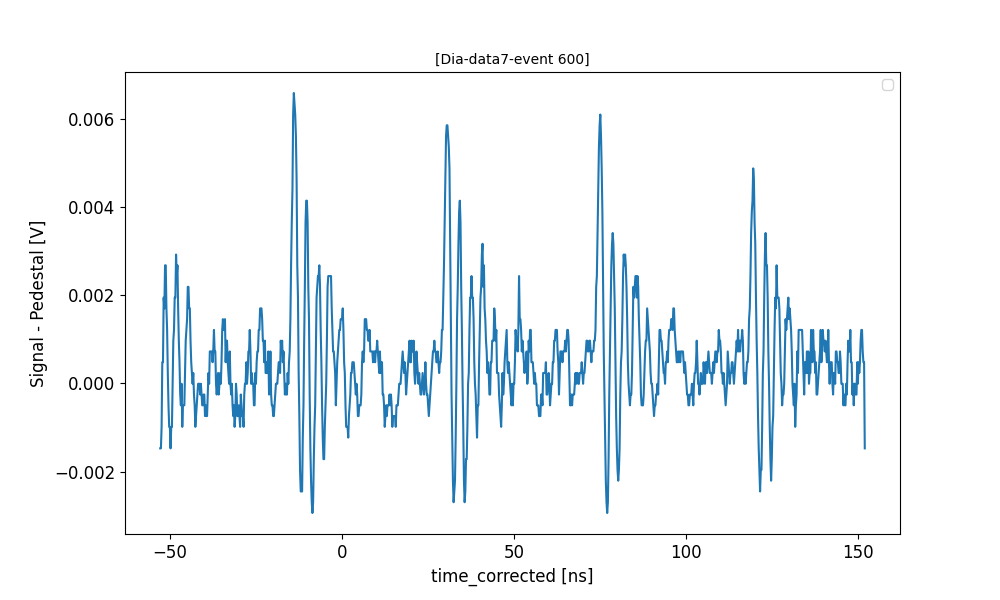 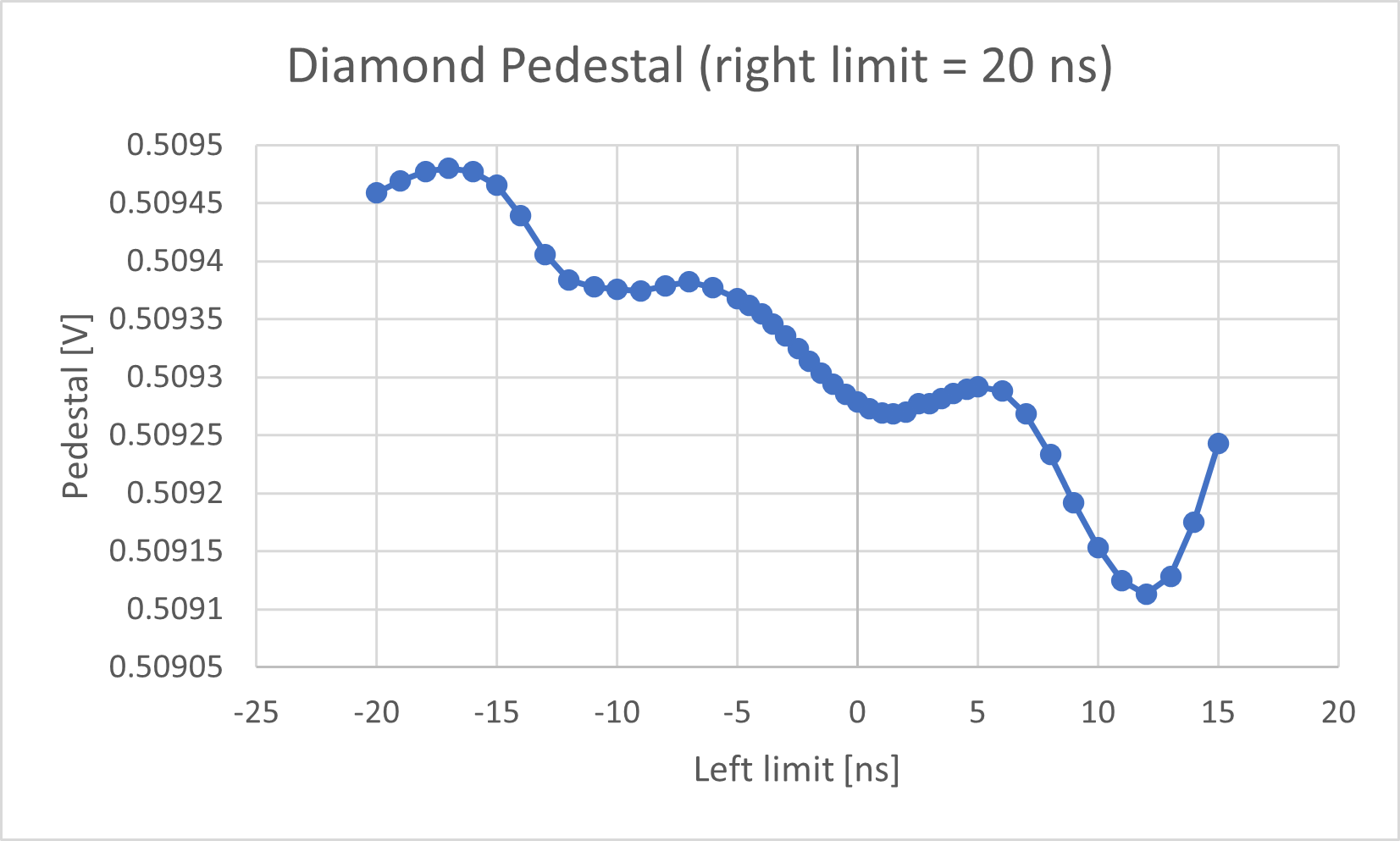 12/1/2022
M. Nizam (SCIPP, UCSC)                                          CPAD-2022
23
Integration Windows
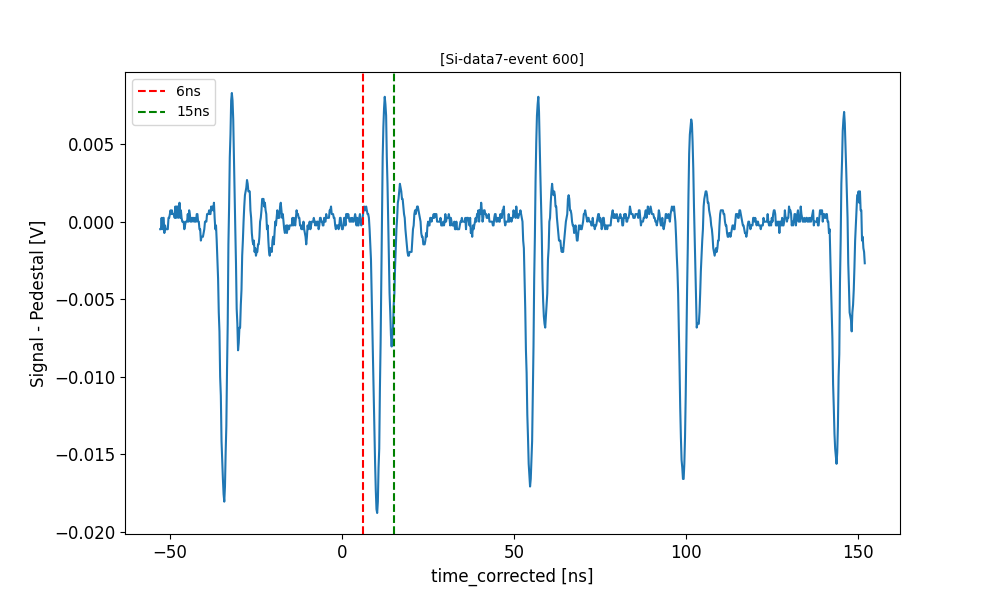 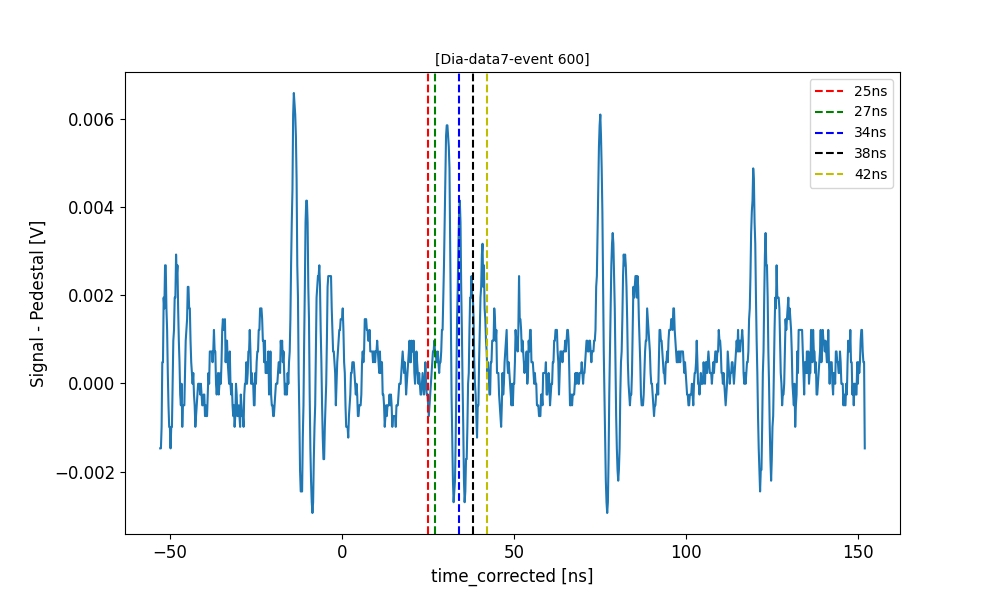 Pedestal Corrected Silicon signal
Pedestal Corrected Diamond signal
12/1/2022
M. Nizam (SCIPP, UCSC)                                          CPAD-2022
24
Diamond vs Silicon correlations with different integral windows
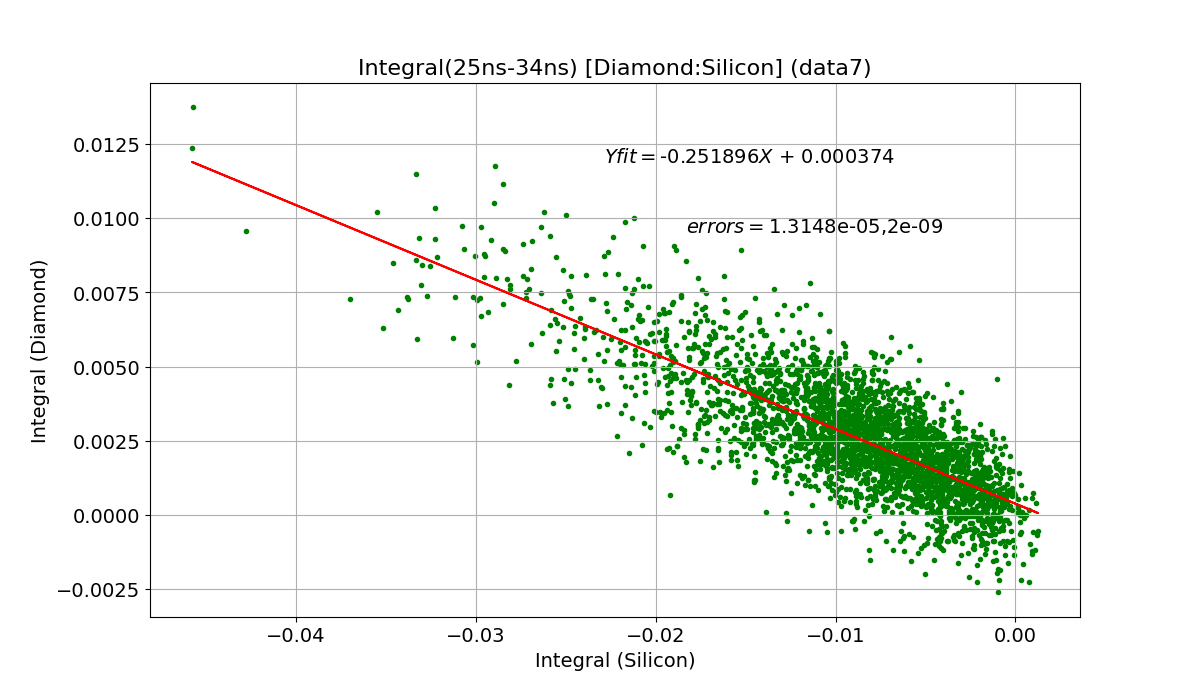 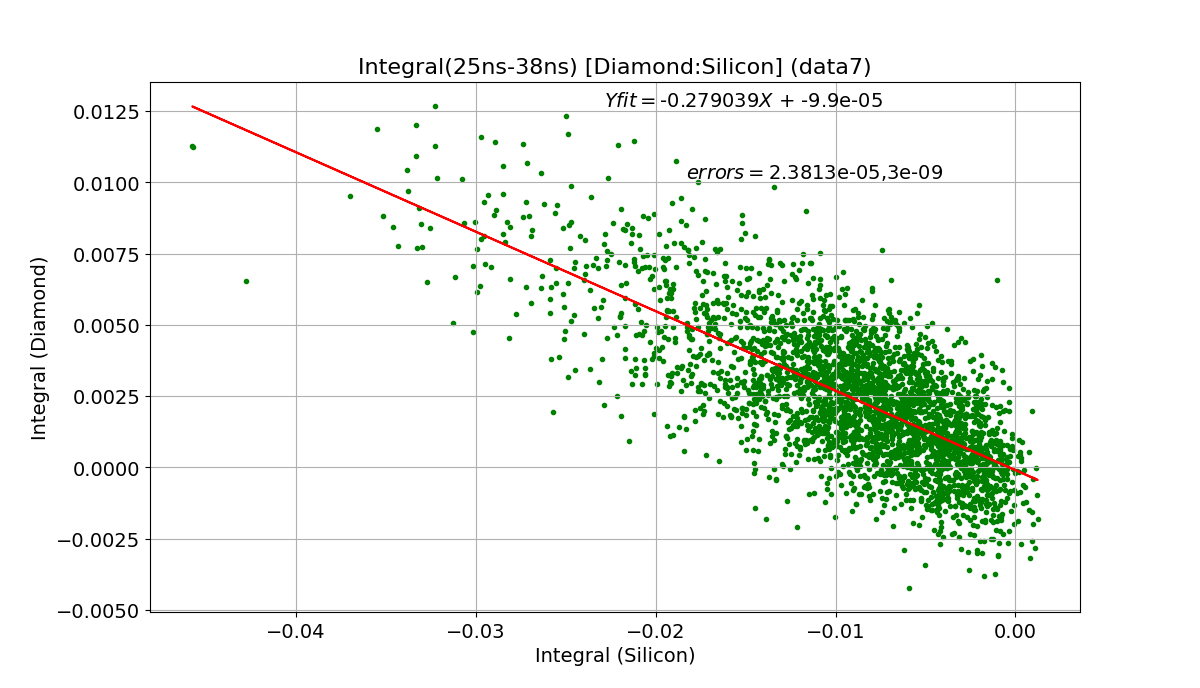 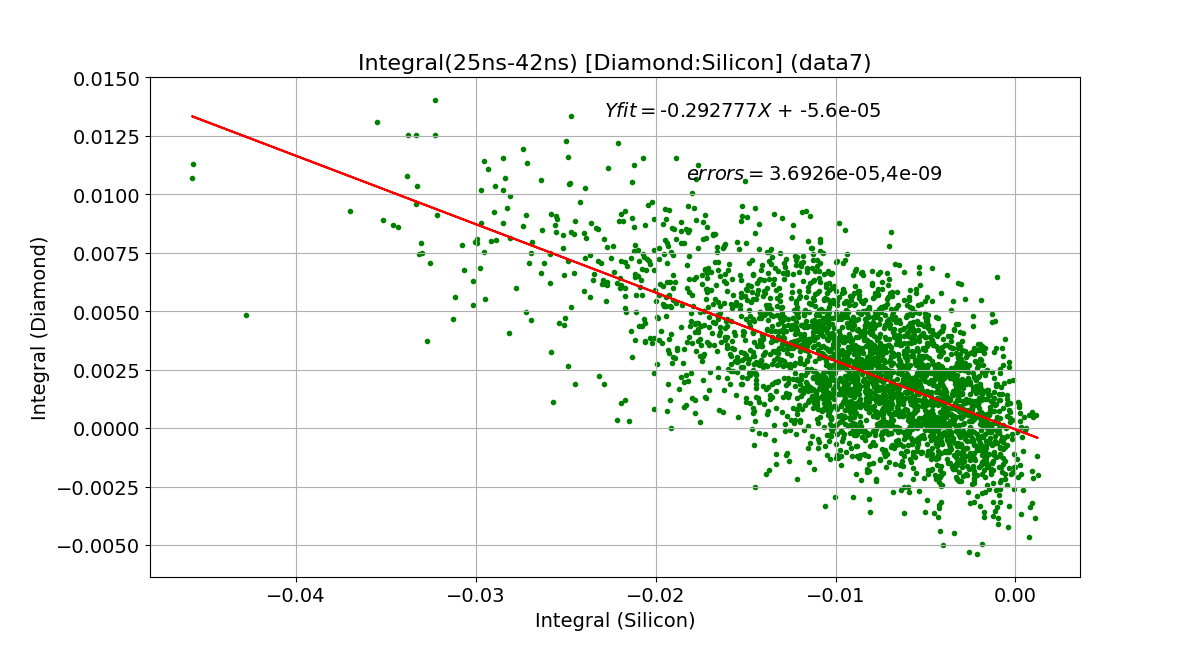 12/1/2022
M. Nizam (SCIPP, UCSC)                                          CPAD-2022
25
Diamond vs Silicon correlations with different integral windows
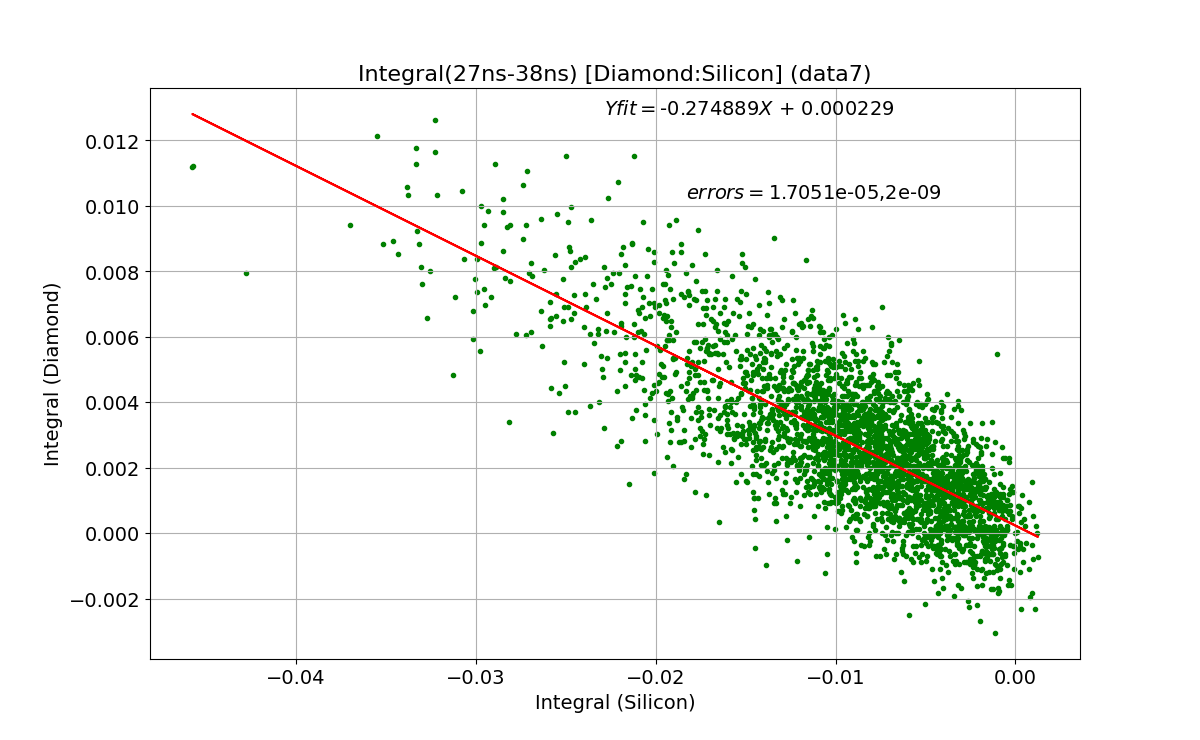 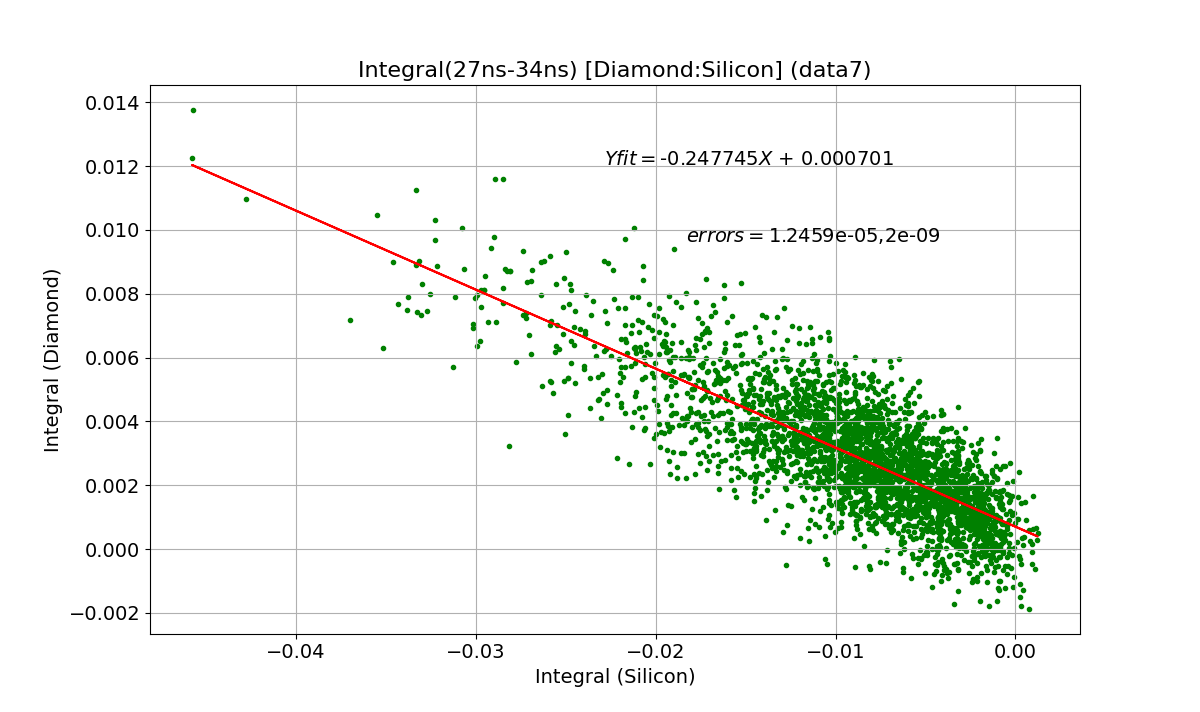 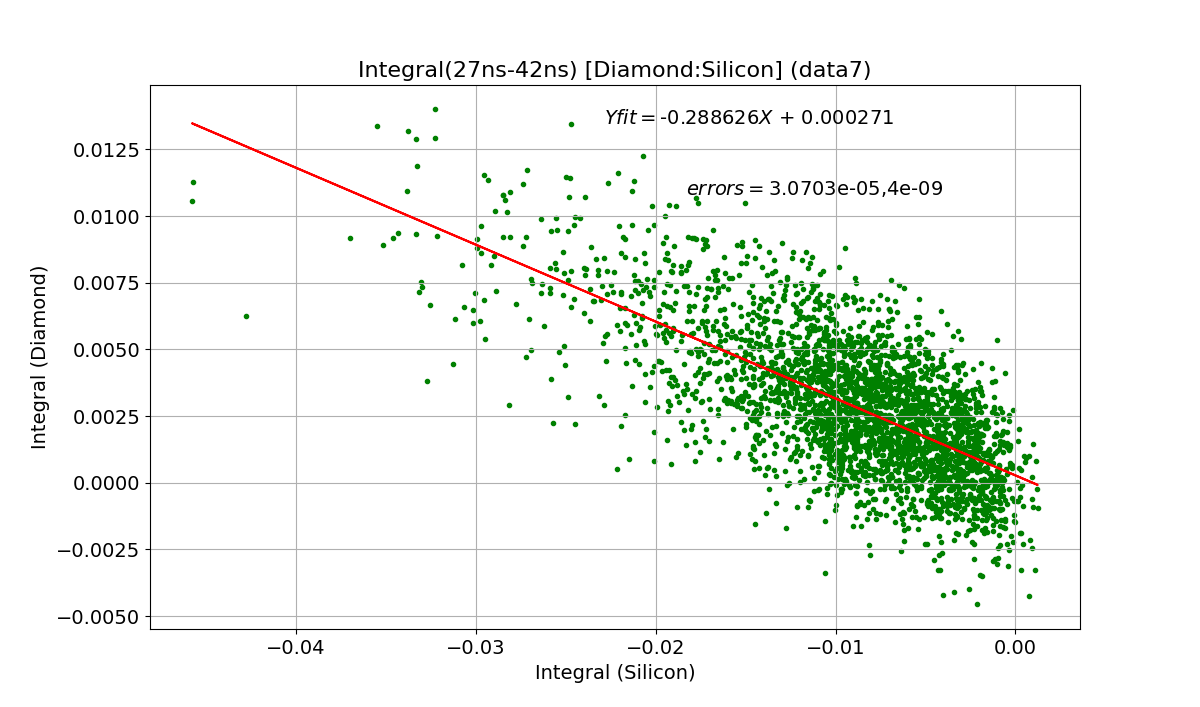 12/1/2022
M. Nizam (SCIPP, UCSC)                                          CPAD-2022
26
Integral offset when the beam is off
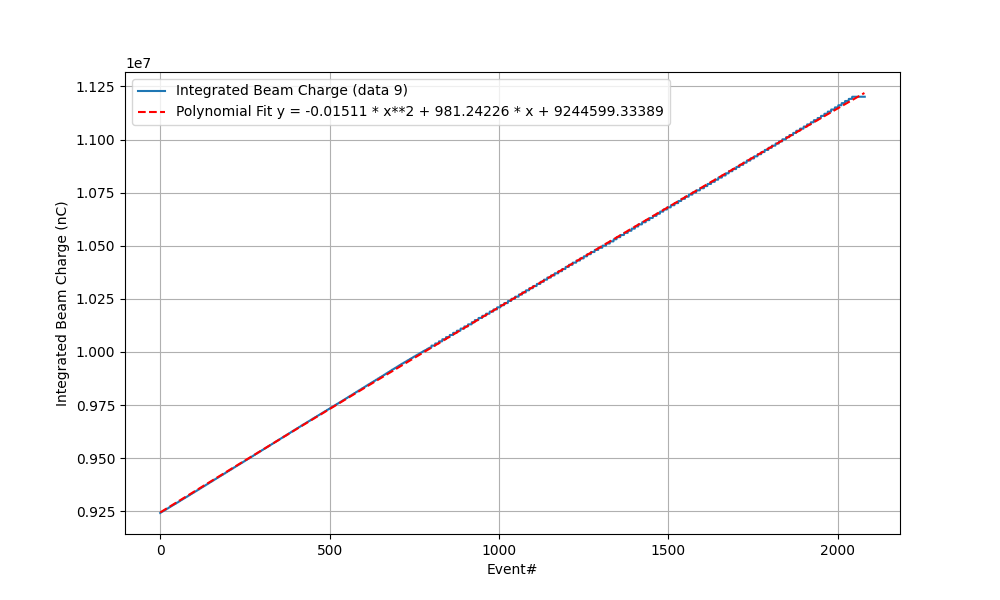 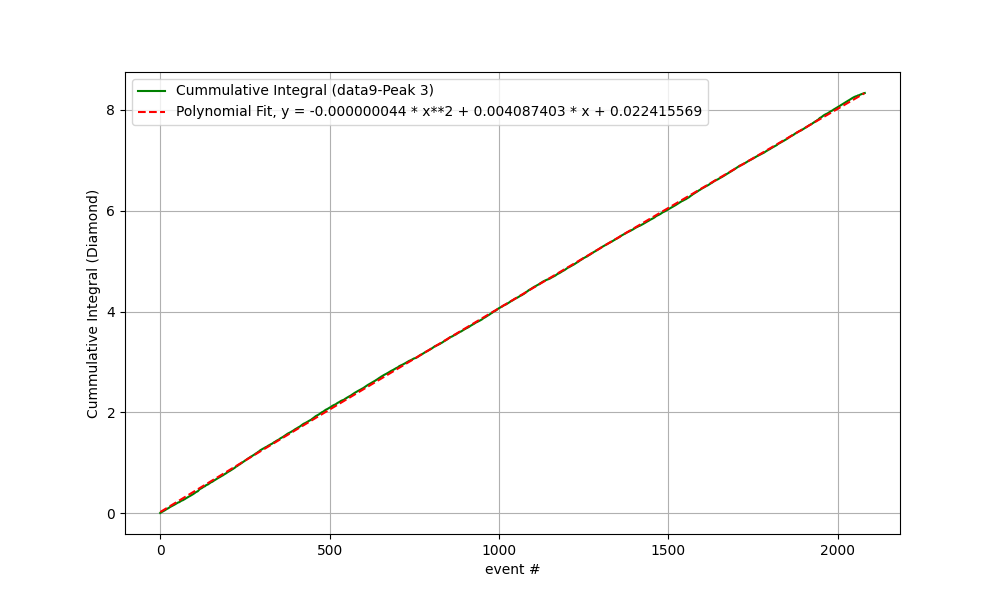 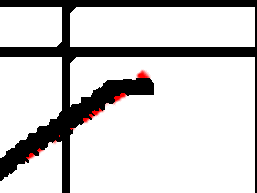 12/1/2022
M. Nizam (SCIPP, UCSC)                                          CPAD-2022
27
Charge collection rate as a function of Integrated beam charge for a sub-dataset
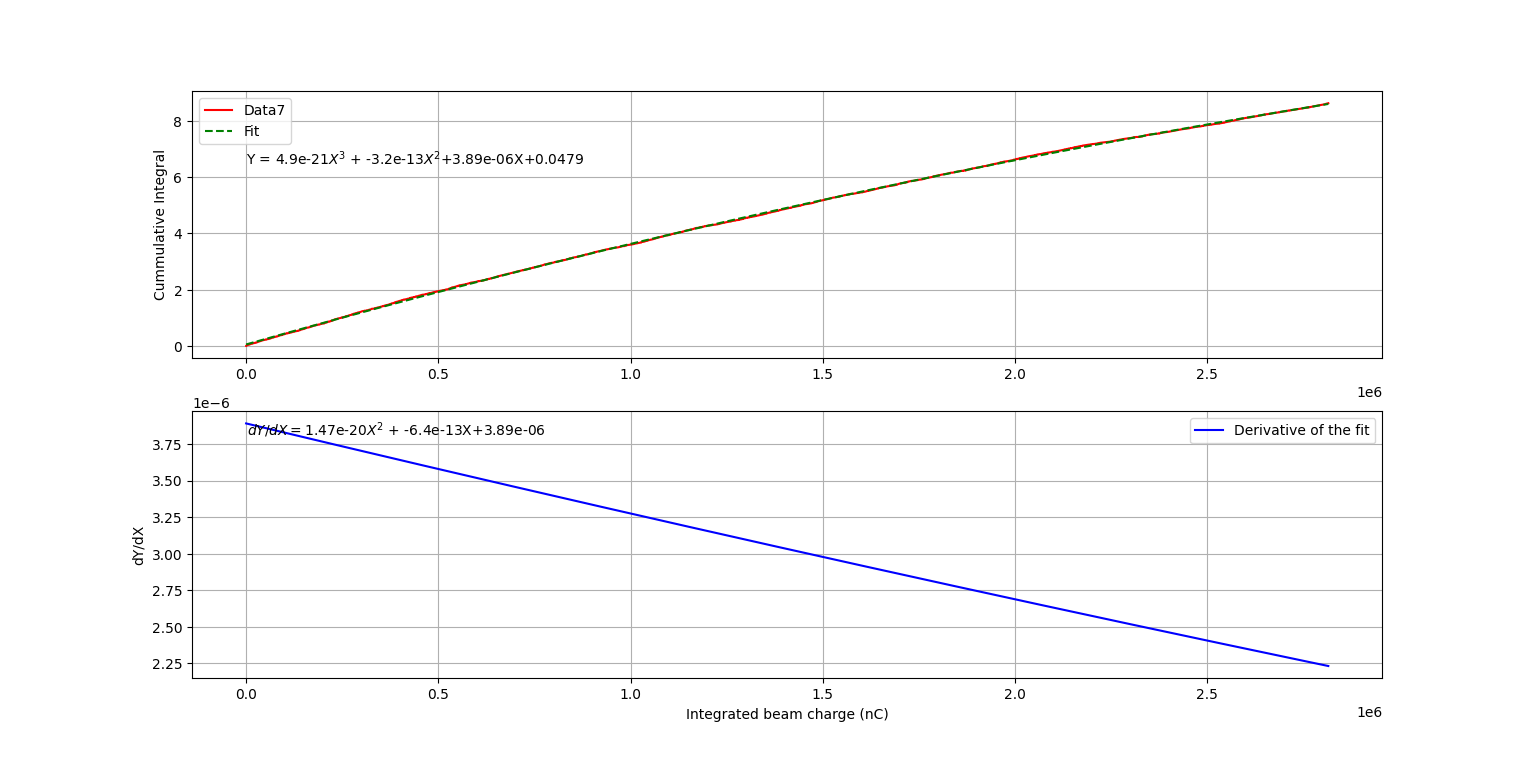 12/1/2022
M. Nizam (SCIPP, UCSC)                                          CPAD-2022
28
Integral distribution
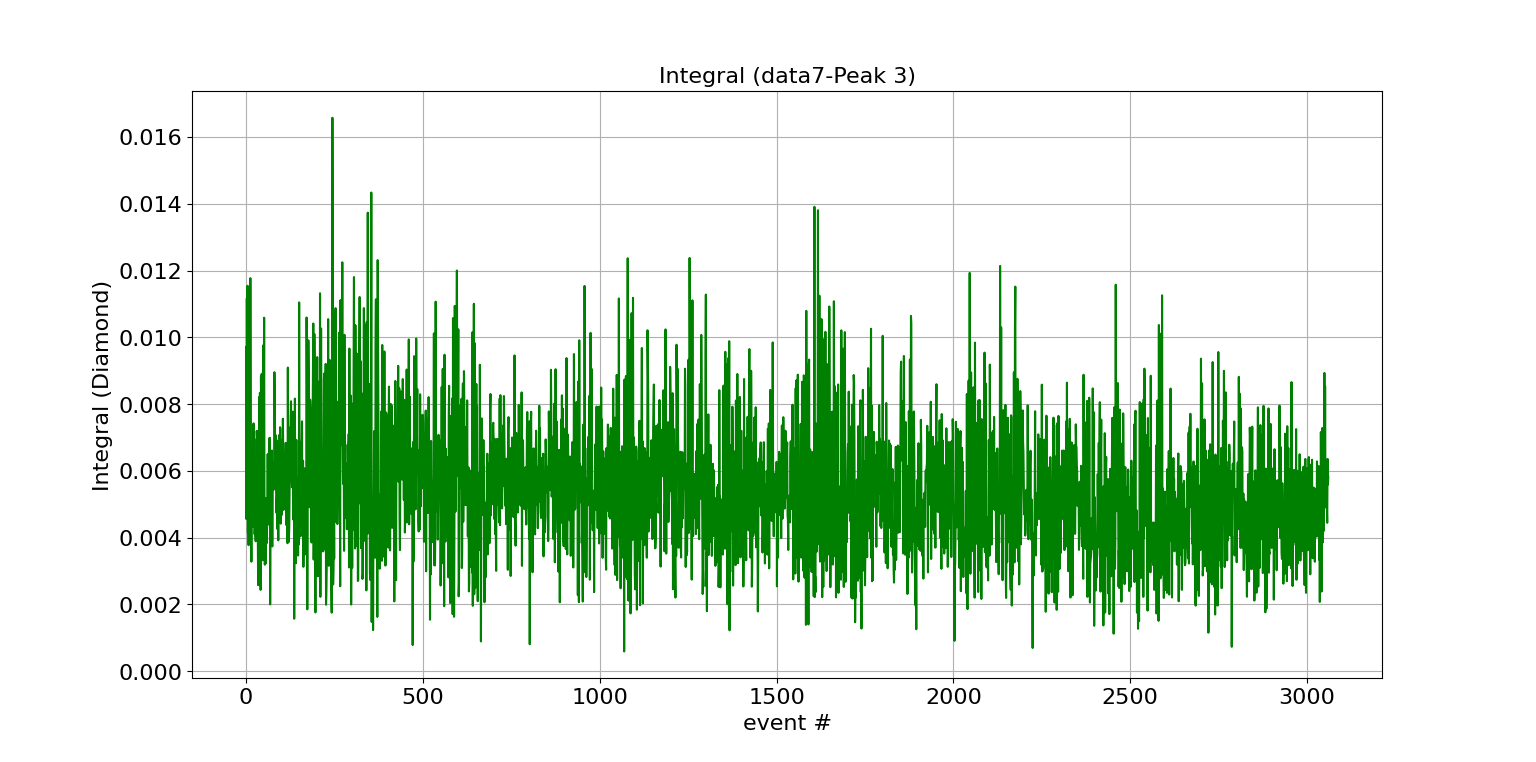 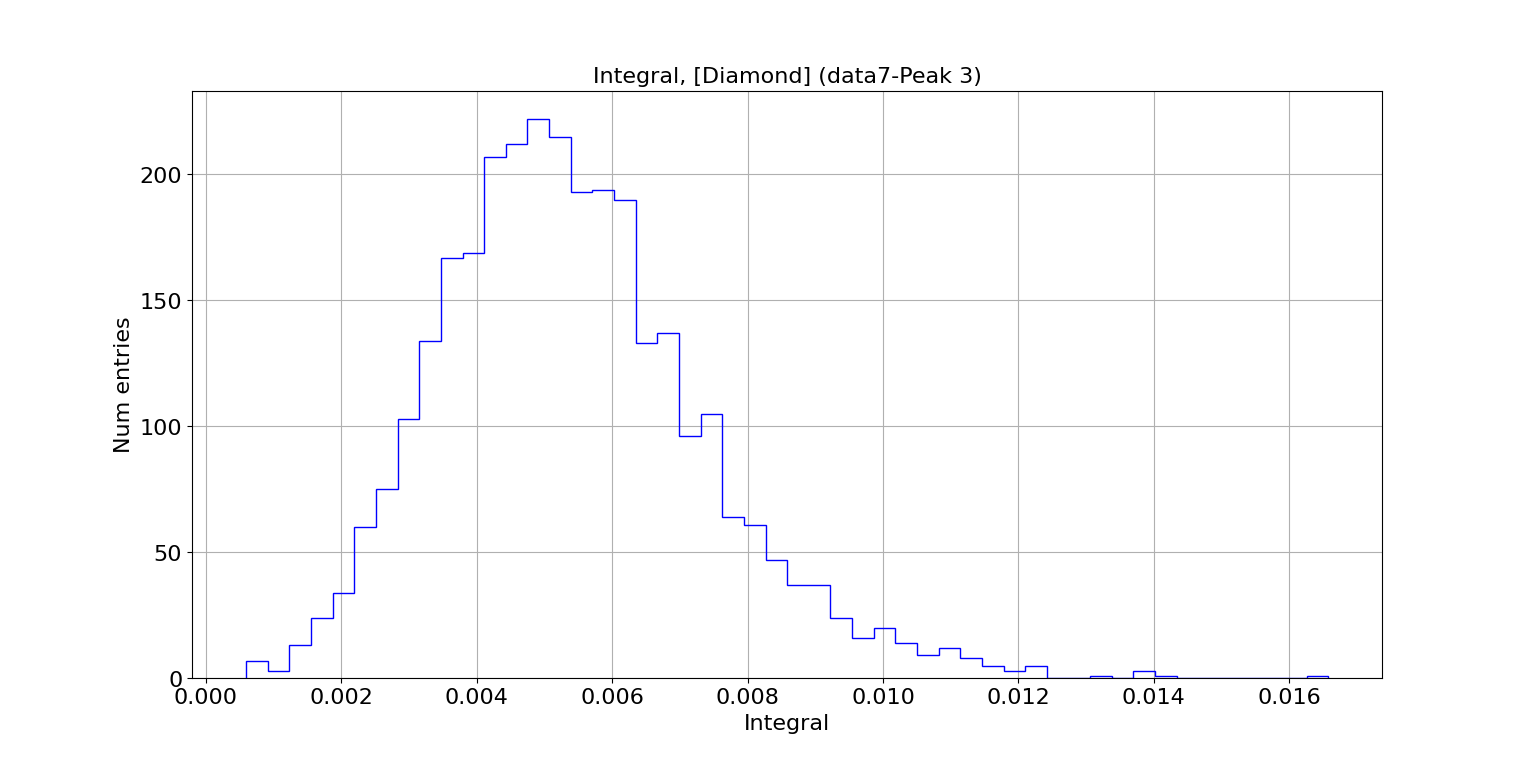 12/1/2022
M. Nizam (SCIPP, UCSC)                                          CPAD-2022
29
12/1/2022
M. Nizam (SCIPP, UCSC)                                          CPAD-2022
30
3D TCAD Simulation
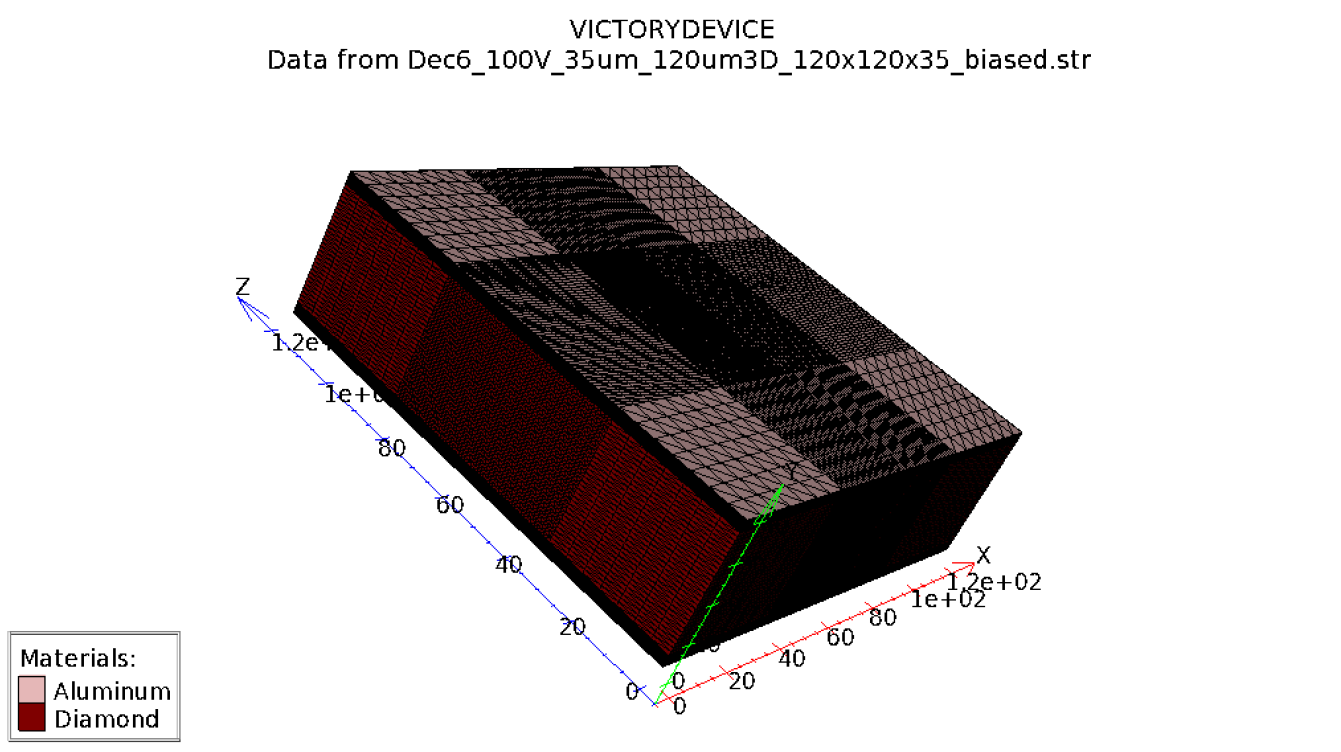 Dimensions: 120x120x35 um^3

Beam Diameter = 43 um

Bias: 100 V

Non-mixed mode: Only device simulation without any electronic circuit.
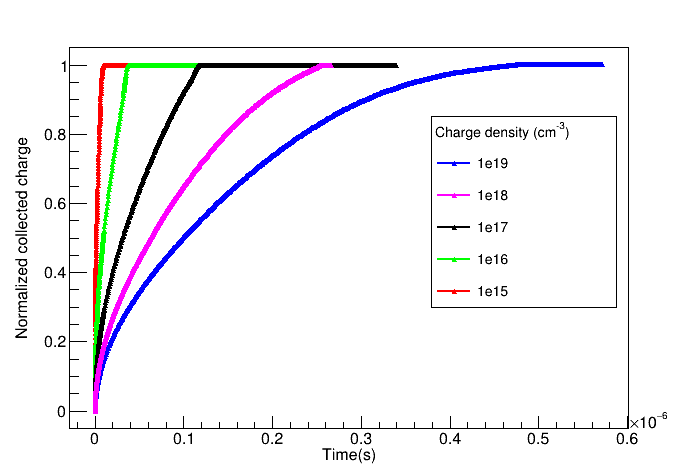 The currents are collected on the electrodes under the assumption that their potentials are fixed.
Comparison between TCAD simulation and the experimental data
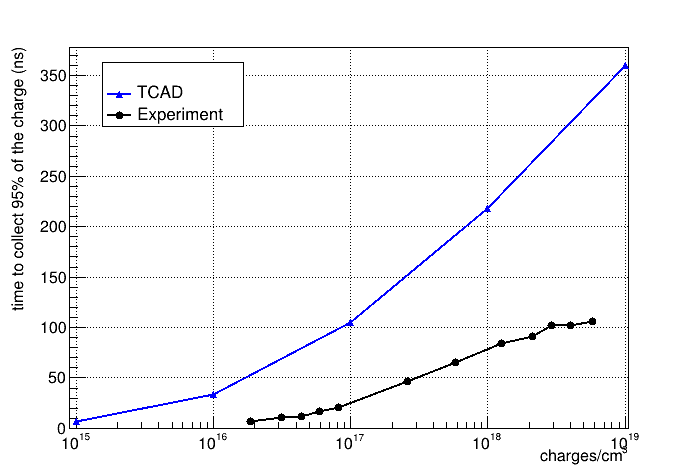 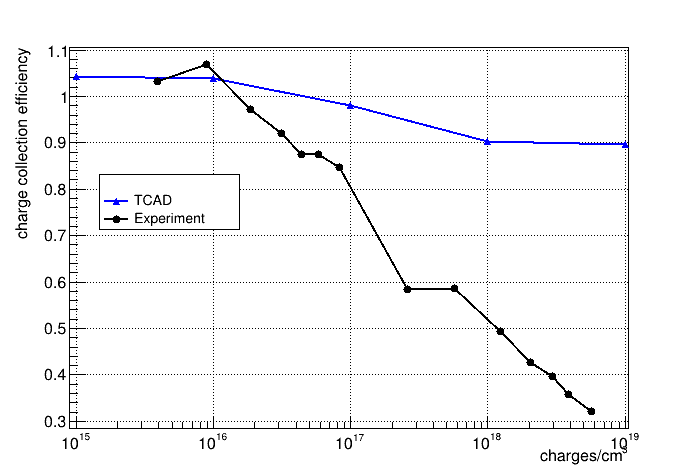 Data was taken with different beam foci, only the highest plasma density points are a direct comparison. The lower density points are compared under the assumption that the plasma density and not the total charge is the characterizing quantity.
Why Diamond?
Monocrystalline diamond

Superior radiation tolerance 

Fast saturated drift velocity ( ~ 200 um/nm)

Superior thermal conductivity (2200 W/m-K) 

Charge collection time for a 30 um thick diamond sensor ~ 150 ps

 low X-ray absorption 

A promising candidate material for developing a fast (multi-GHz) pass-through diagnostic for the next generation of XFELs
12/1/2022
M. Nizam (SCIPP, UCSC)                                          CPAD-2022
33
Charge collection rate as a function of fluence
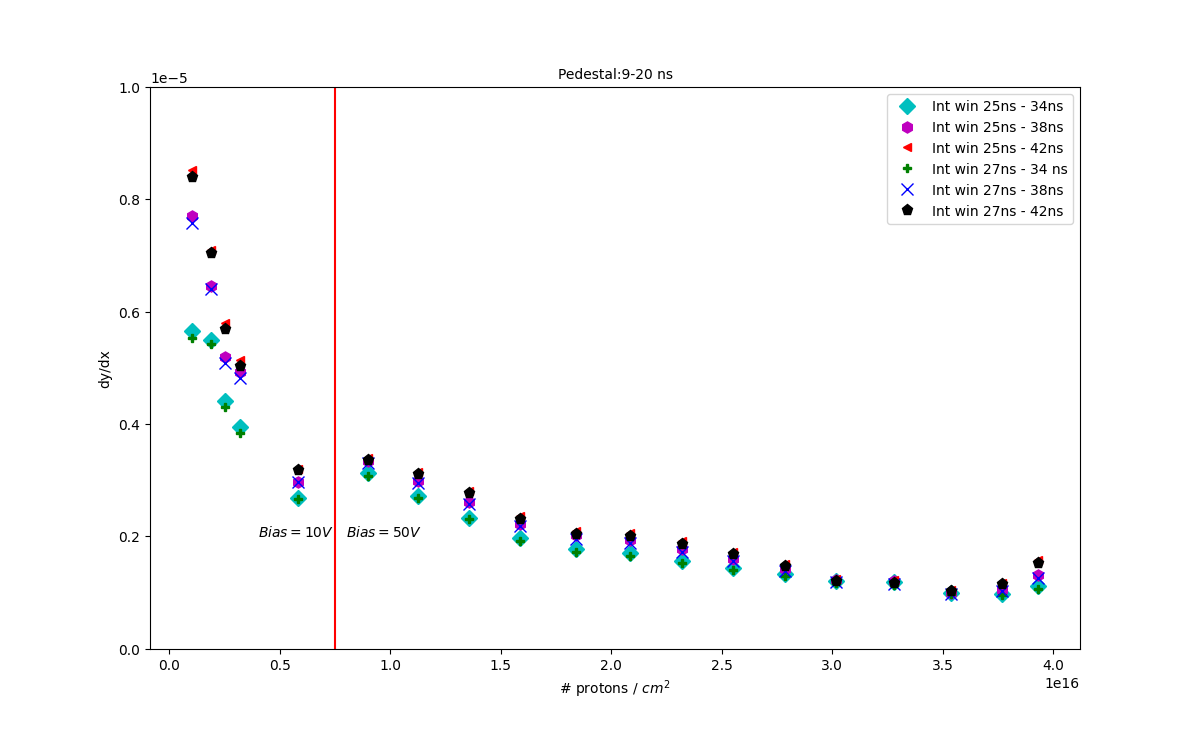 12/1/2022
M. Nizam (SCIPP, UCSC)                                          CPAD-2022
34
One-dimensional position resolution
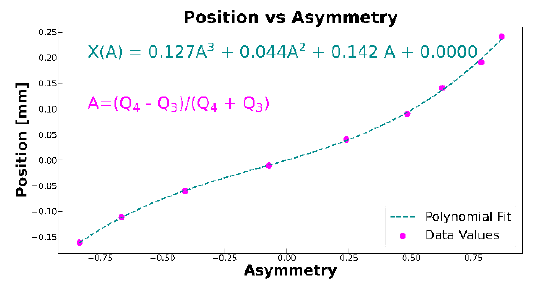 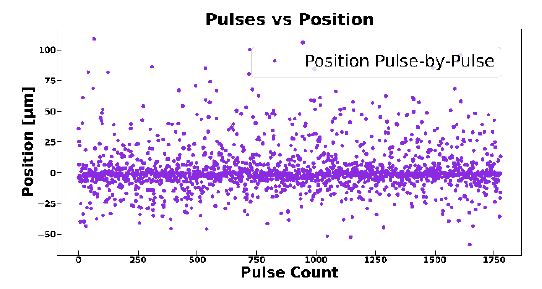 12/1/2022
M. Nizam (SCIPP, UCSC)                                          CPAD-2022
35
Cumulative Integral vs Integrated beam charge
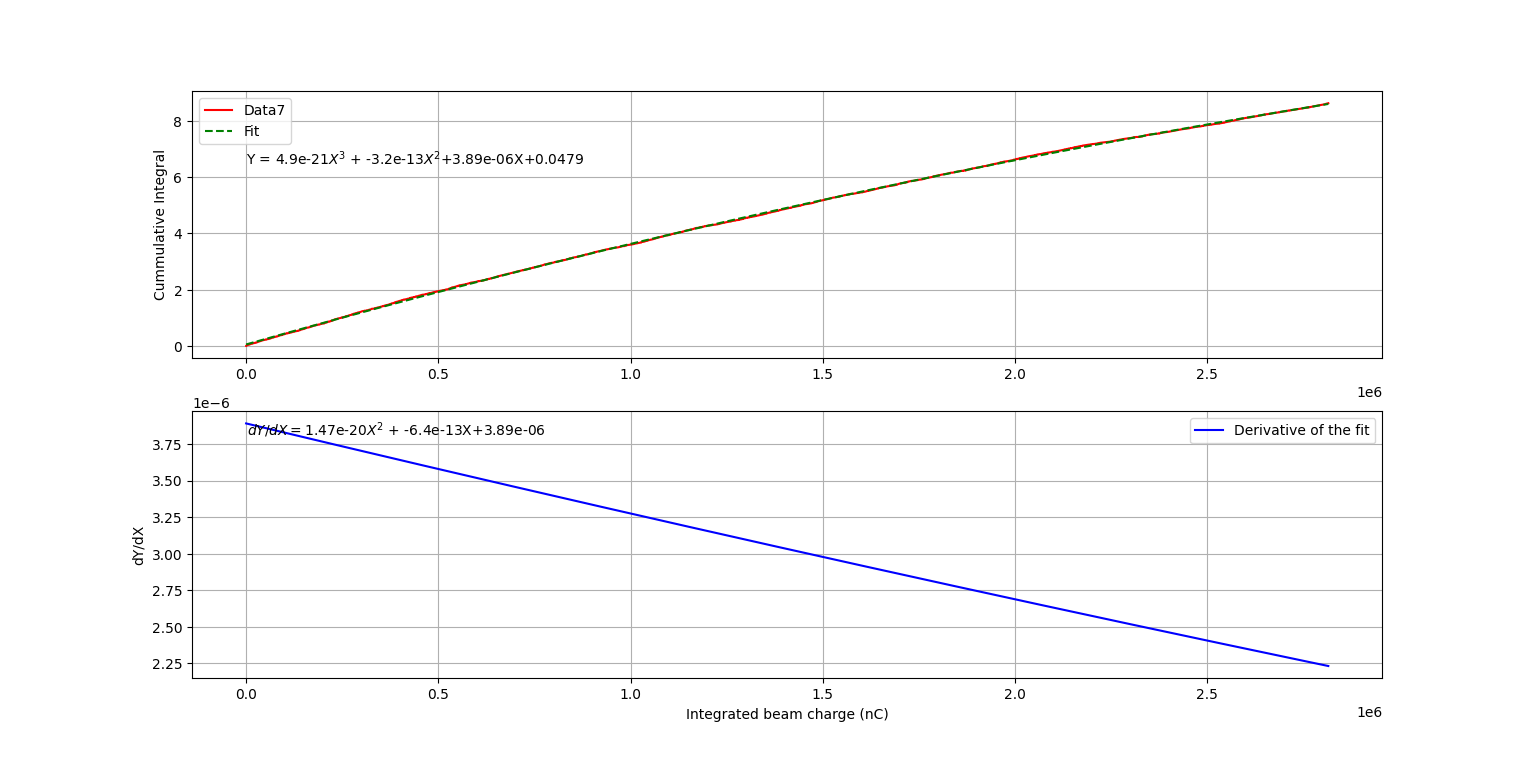 Cumulative integral vs the Integrated beam charge fitted with 3rd order polynomial.
Derivative of the fit function gives the charge collection rate as a function of the integrated beam charge.
The data is divided into equal parts of  ~ 700 events and average of the derivative is plotted as a function of total fluence.  
Data for the Fluence range 0 – 7.5x1015  protons/cm2   is taken at 10 V and has larger error 5 – 10 %.
50 V bias after 7.5x1015  protons/cm2  fluence.
The sensor irradiated at the Crocker and a similar unirradiated sensor were exposed to an X-ray beam at LCLS and the charge collection efficiency of the irradiated sensor with respect to unirradiated sensor was obtained ~ 21 %
12/1/2022
M. Nizam (SCIPP, UCSC)                                          CPAD-2022
36